Good morning class!!!
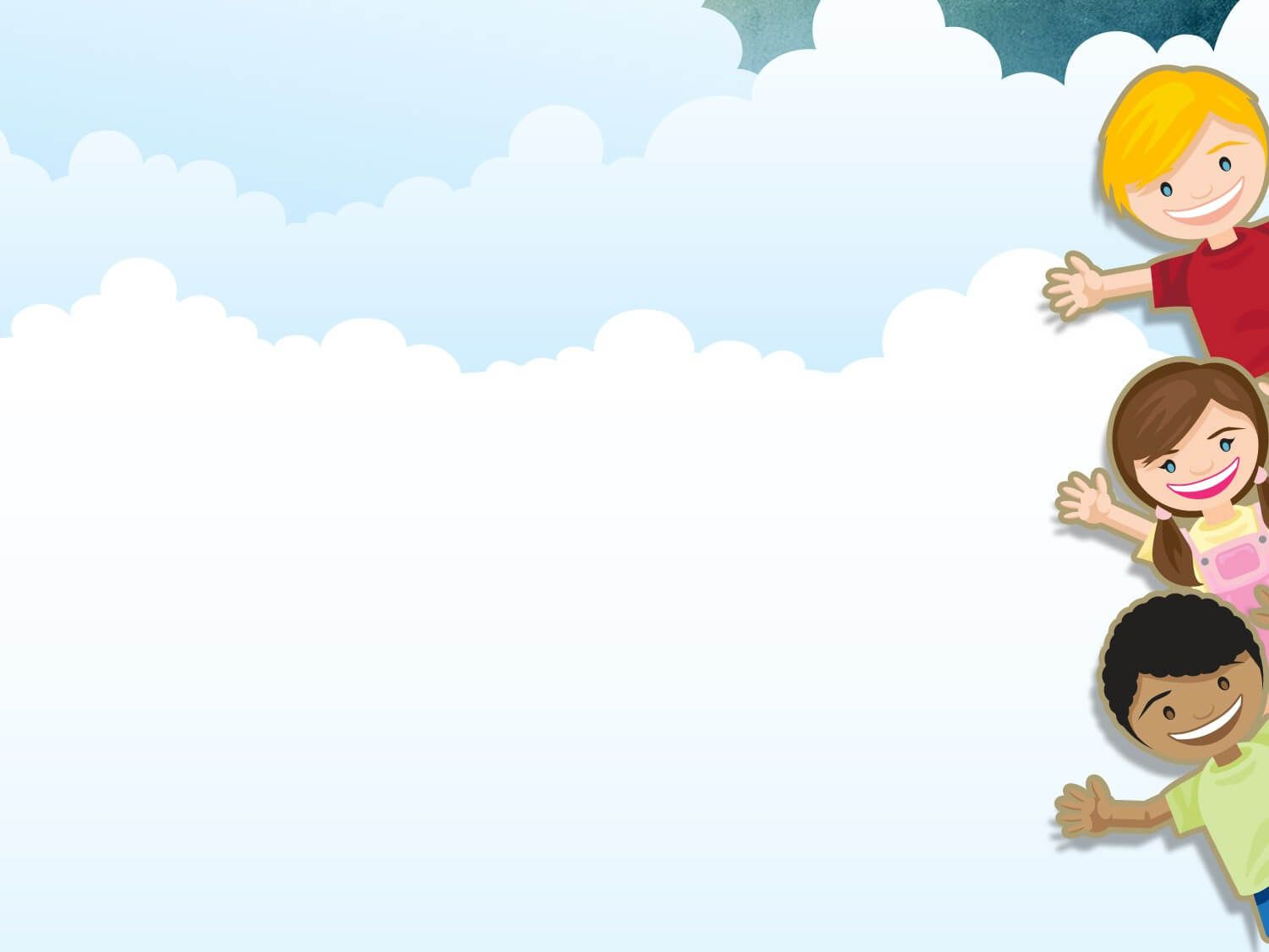 Game:
* Guessing word
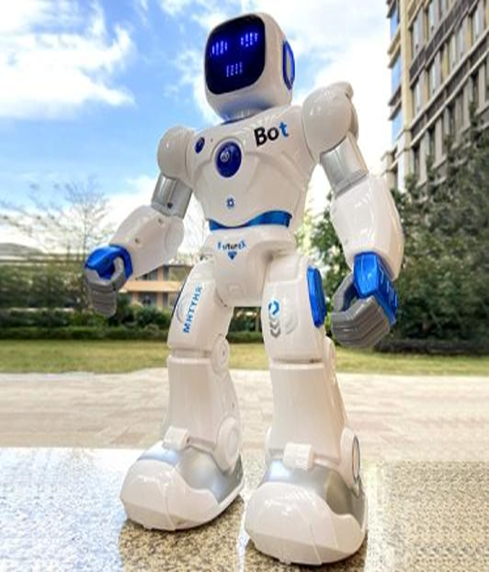 UNIT 12. ROBOTS
P95-Lesson 1: GETTING STARTED
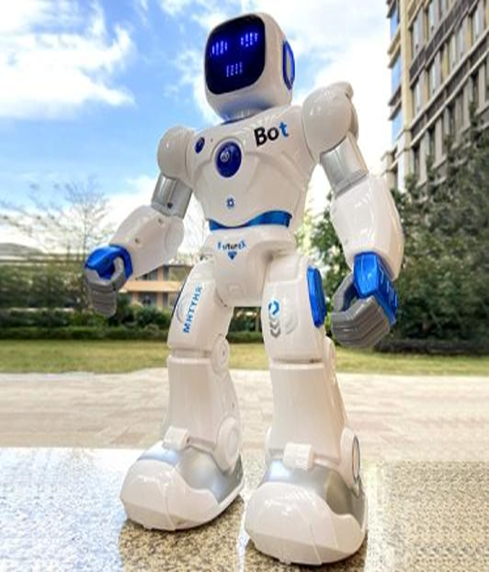 * Vocabulary
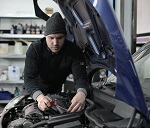 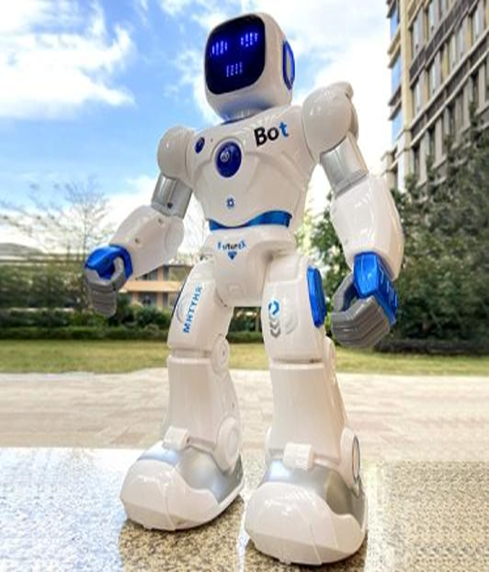 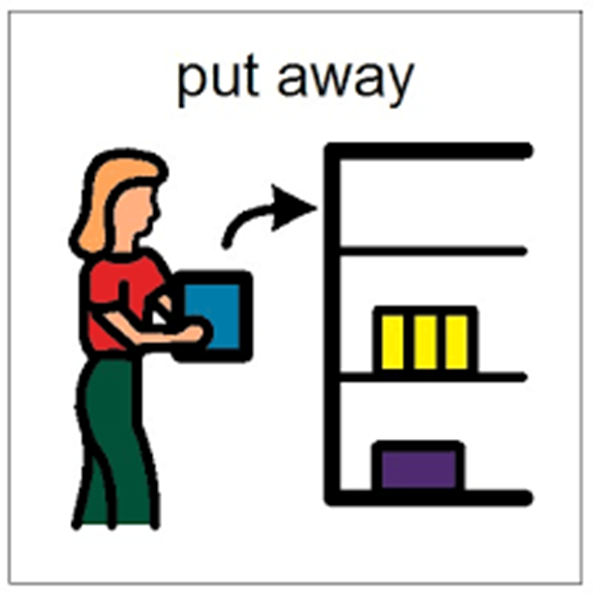 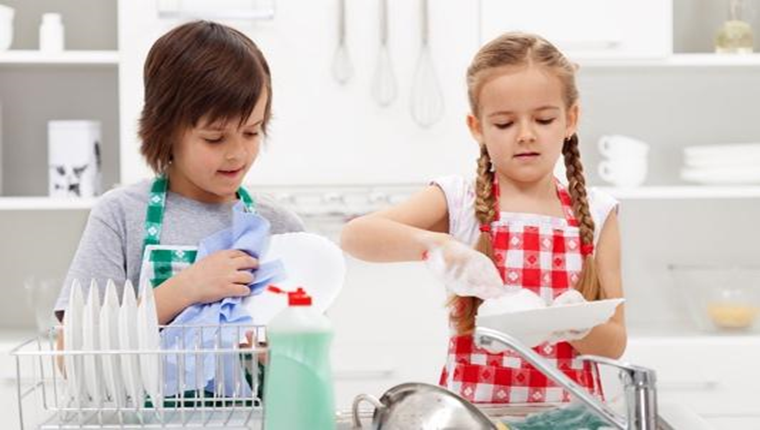 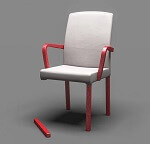 người máy
rửa bát đĩa
là phẳng (quần áo)
có ích, hữu dụng
cất đi
sửa chữa
vỡ, nát, hỏng
- robot  (n)  /ˈrəʊbɒt/:
- do the dishes  (vph)  / dɪʃiz/:
- iron  (v) /ˈaɪən/:
- useful  (adj) /ˈjuːsfl/:
- put sth away (vph) /pʊt əˈweɪ/:
- repair (v) /rɪˈpeə(r)/:
- broken (adj) /ˈbrəʊkən/:
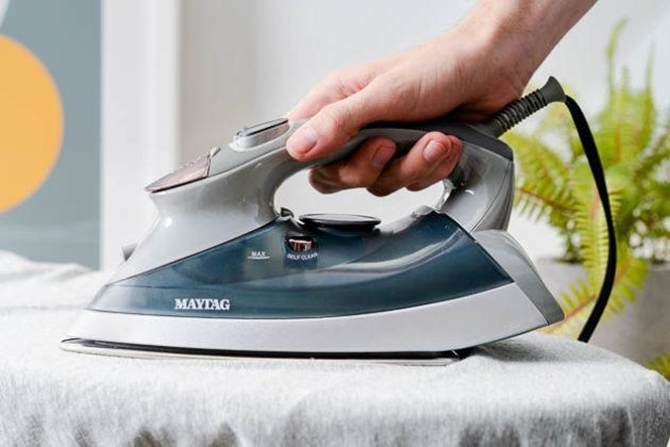 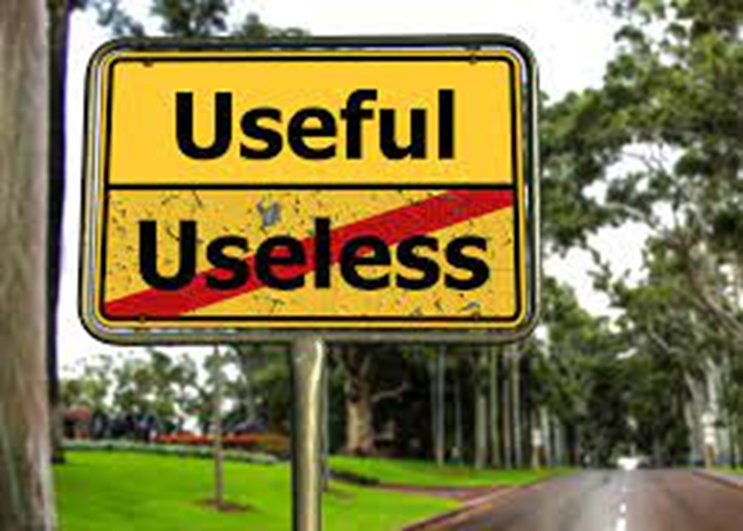 * Checking  vocabulary
người máy
rửa bát đĩa
là phẳng (quần áo)
có ích, hữu dụng
cất đi
sửa chữa
vỡ, nát, hỏng
- robot  (n)  /ˈrəʊbɒt/:
- do the dishes  (vph)  / dɪʃiz/:
- iron  (v) /ˈaɪən/:
- useful  (adj) /ˈjuːsfl/:
- put sth away (vph) /pʊt əˈweɪ/:
- repair (v) /rɪˈpeə(r)/:
- broken (adj) /ˈbrəʊkən/:
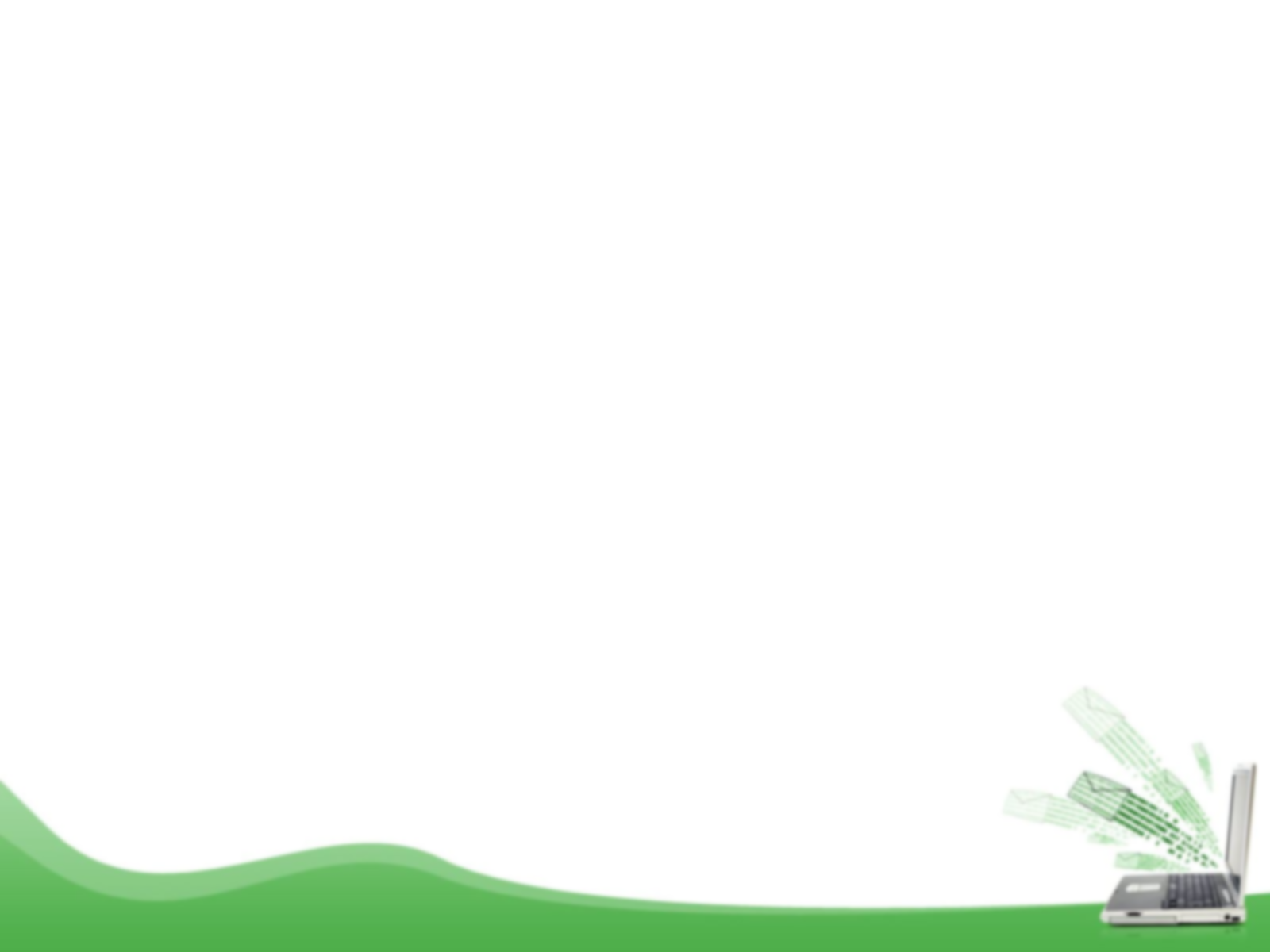 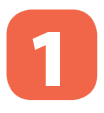 Listen and read.
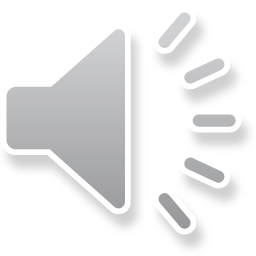 At an International Robot Show
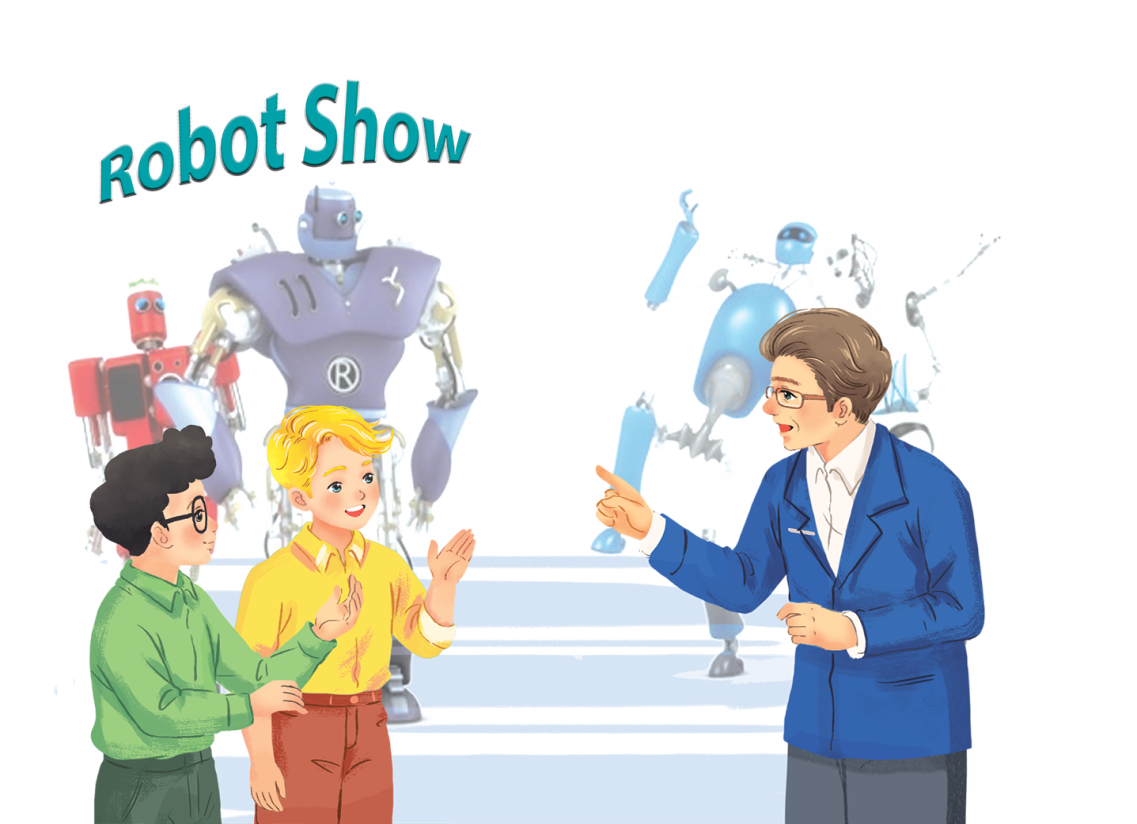 1. Who are they in the picture?
They are Nick, phong and 
Dr Adams.
2. Where are they?
They are in a robot show.
3. What types of robot do you know?
 Doctor robot, teacher robot, worker robot, home robot, space robot
At an International Robot Show
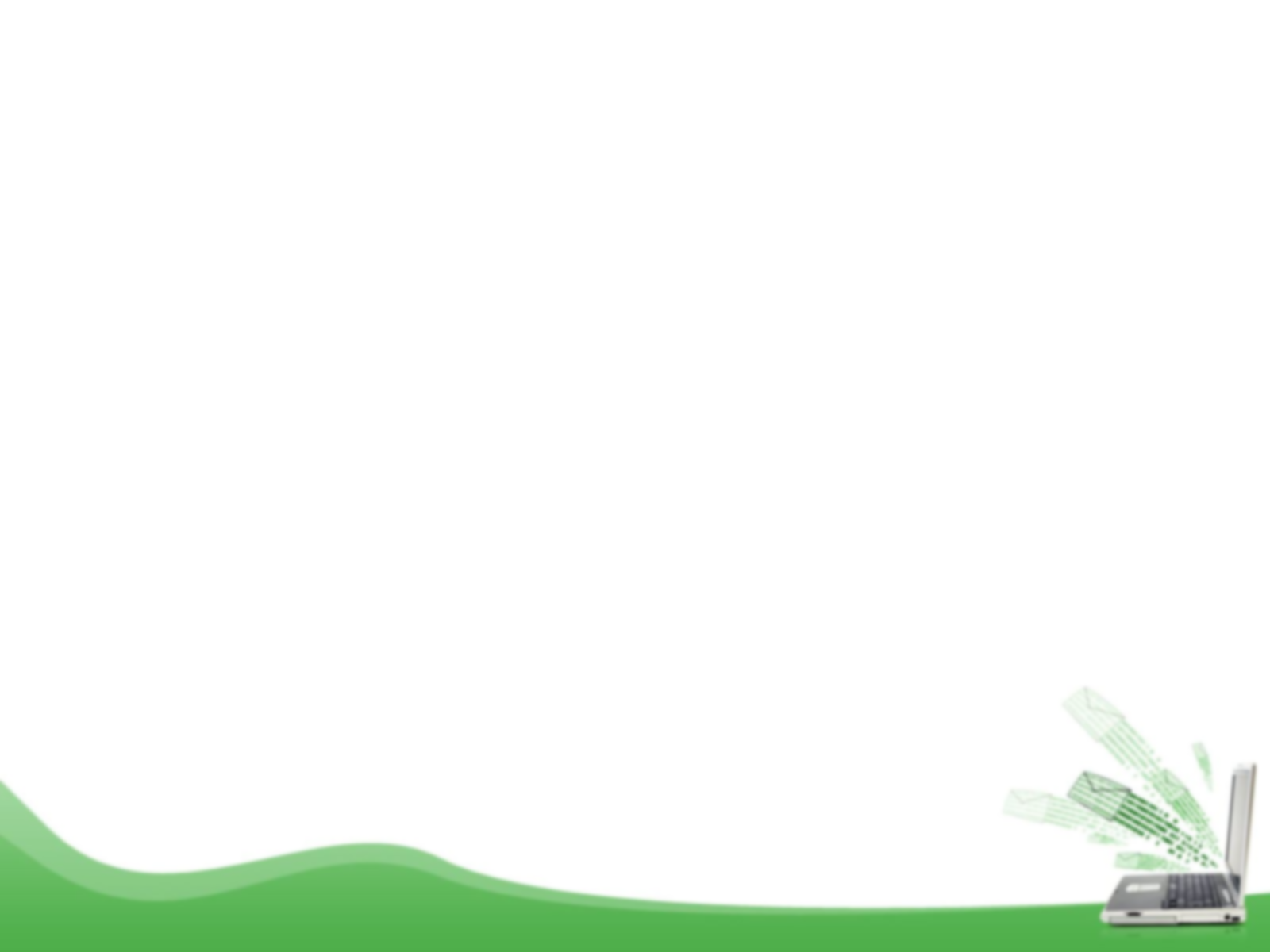 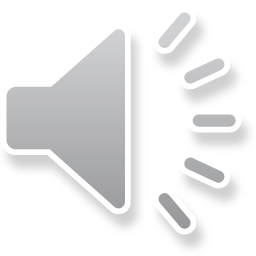 Nick: Dr Adams! Can you tell us about the robots in the show, please?
Dr Adams: Sure. This is H8, a home robot. It can do the dishes, iron clothes, put toys away …
Nick: It looks very useful!
Dr Adams: Yes, it can even make meals.
Phong: Look! That’s the biggest robot in the show.
Dr Adams: Right, it’s WB2, a worker robot. It’s the strongest and fastest robot here.
Nick: What can it do?
Dr Adams: It can move heavy things or repair broken machines.
Nick: And what is this?
Dr Adams: It’s Shifa, a doctor robot. It’s the smartest robot. It can help sick people and do many things like humans.
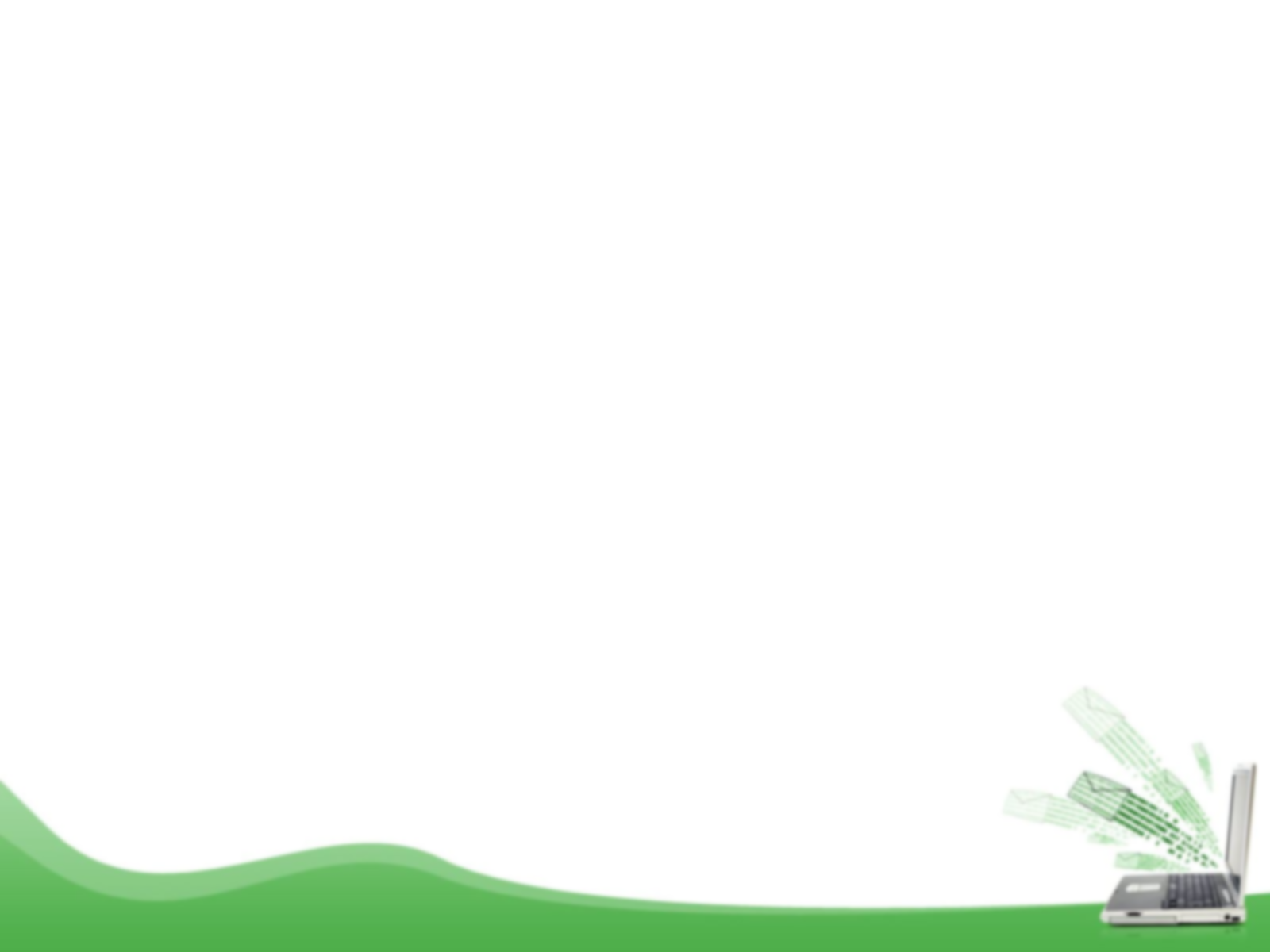 Read the conversation again and tick () T (True) or F (False).
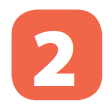 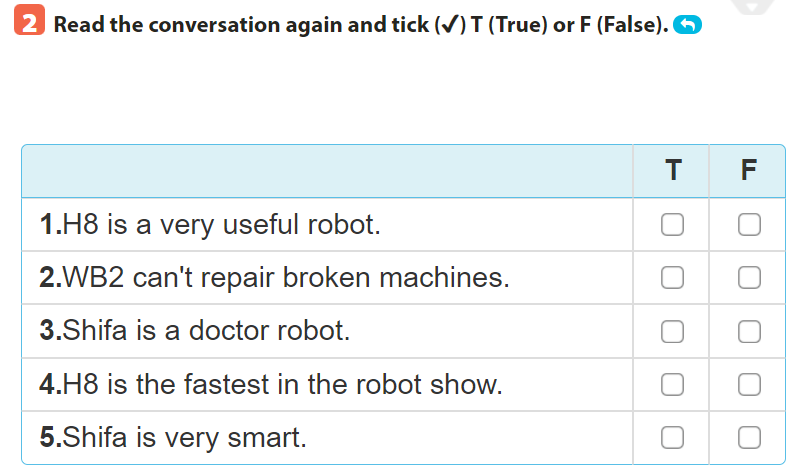 ✓
✓
✓
✓
✓
Dr Adams: Sure. This is H8, a home robot. It can do the dishes, iron clothes, put toys away …
Nick: It looks very useful!
Nick: And what is this?Dr Adams: It's Shifa, a doctor robot. It's the smartest robot. It can help sick people and do many things like humans.
Dr Adams: Yes, it can even make meals.]Phong: Look! That's the biggest robot in the show.
Dr Adams: It's Shifa, a doctor robot. It's the smartest robot. It can help sick people and do many things like humans.
Nick: What can it do?Dr Adams: It can move heavy things or repair broken machines.
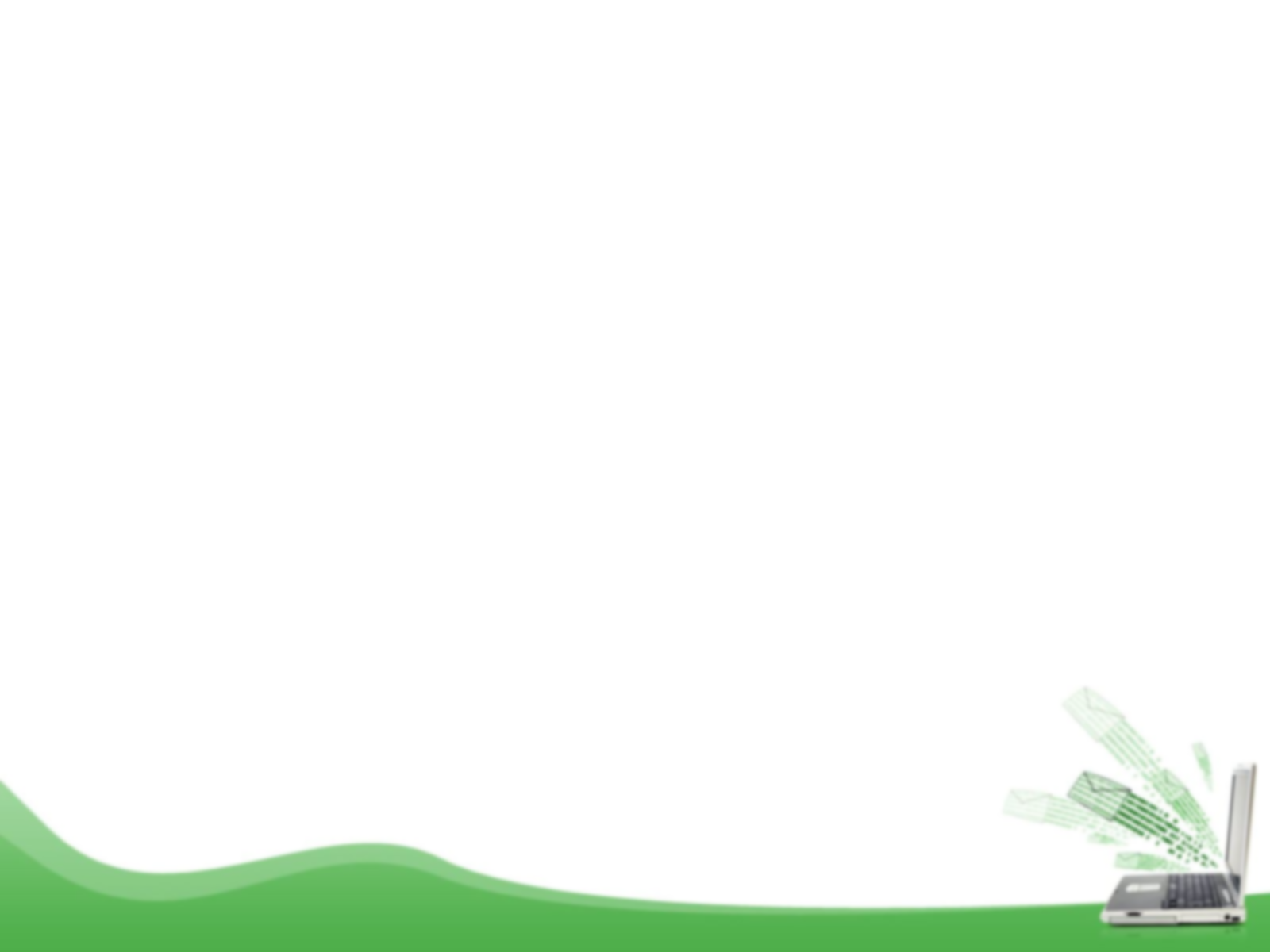 Complete the following sentences, using the adjectives in the box.
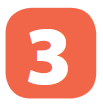 fast
smart
useful
heavy
strong
1. My dad bought me a very.............. home robot last week. 
It helps me to do many household chores.
2. This is a very ........... .car. It can travel at a speed of 300 km per hour.
3. He's very ................... He can move a big car!
4. They're making a very ............  robot. It can understand 30 languages.
5. The table is too .............. for me to move on my own.
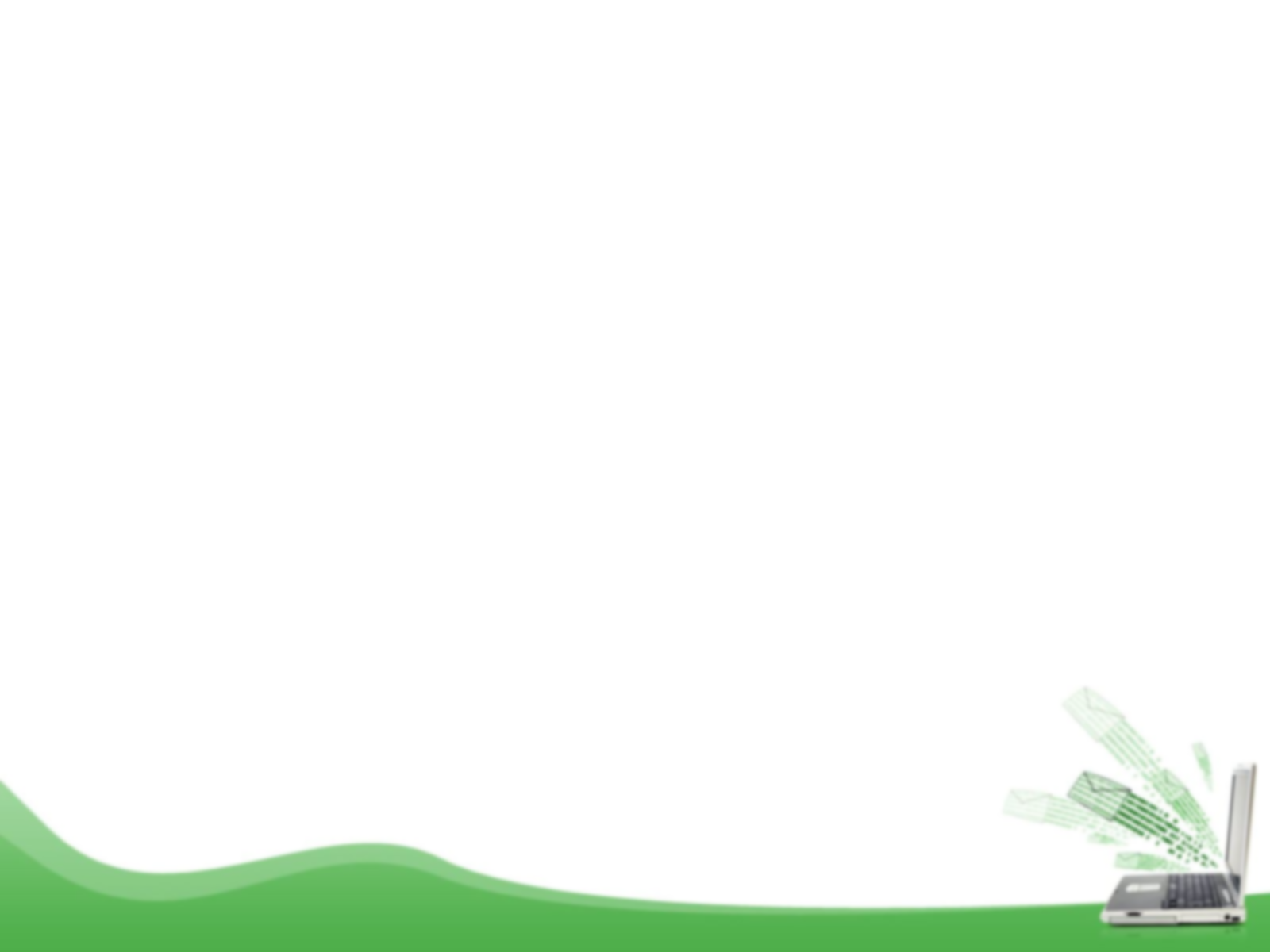 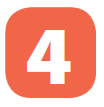 Match the following activities with the pictures.
a.
c.
e.
iron clothes
move heavy things
repair a broken machine
b.
d.
f.
make meals
do the dishes
put toys away
1
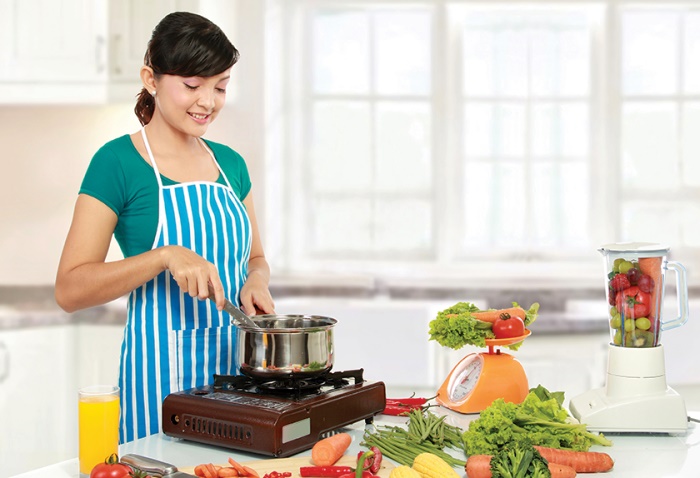 2
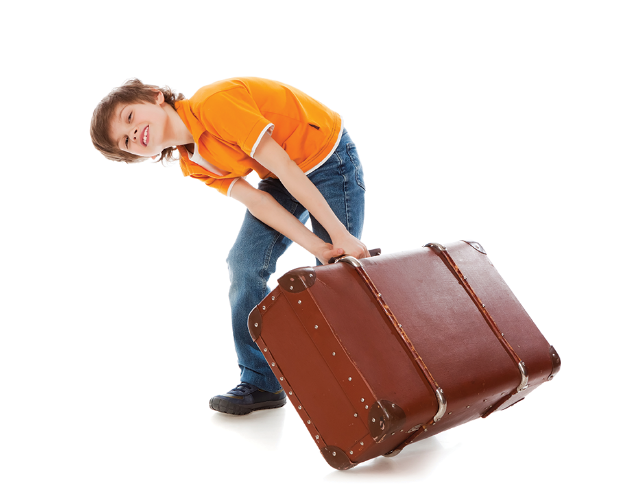 3
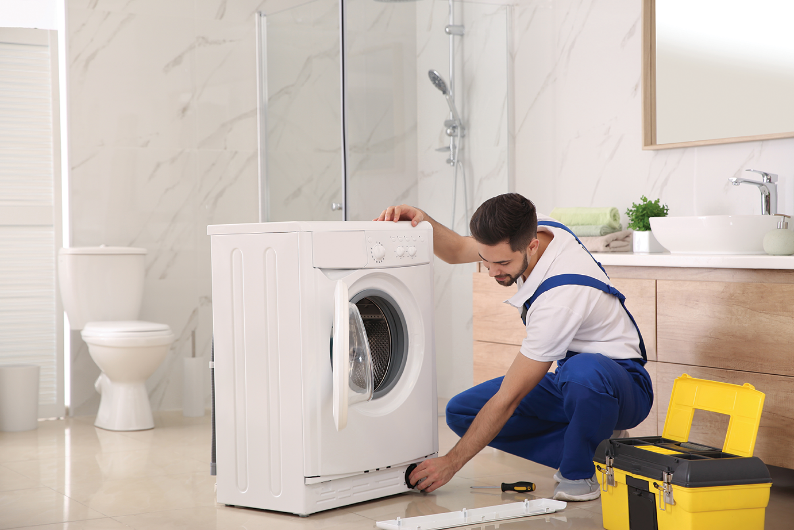 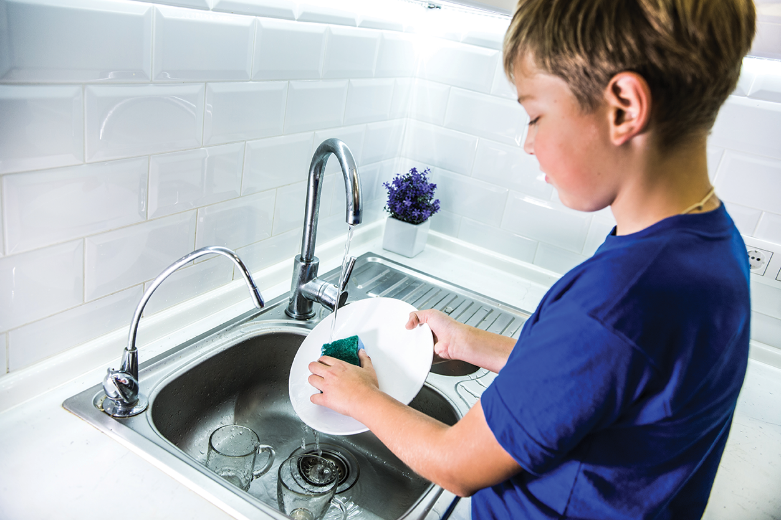 4
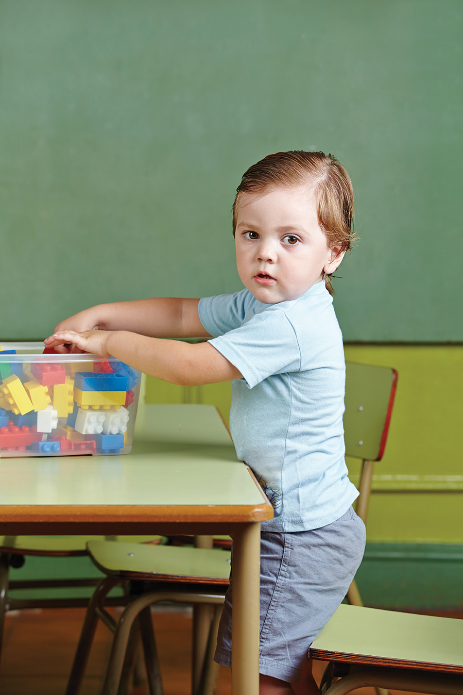 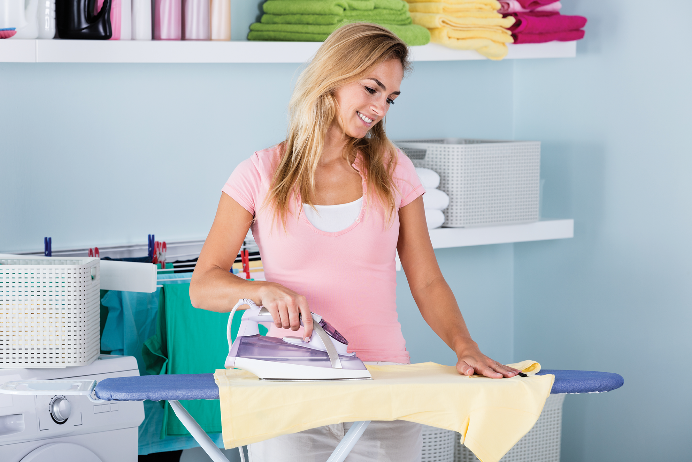 5
6
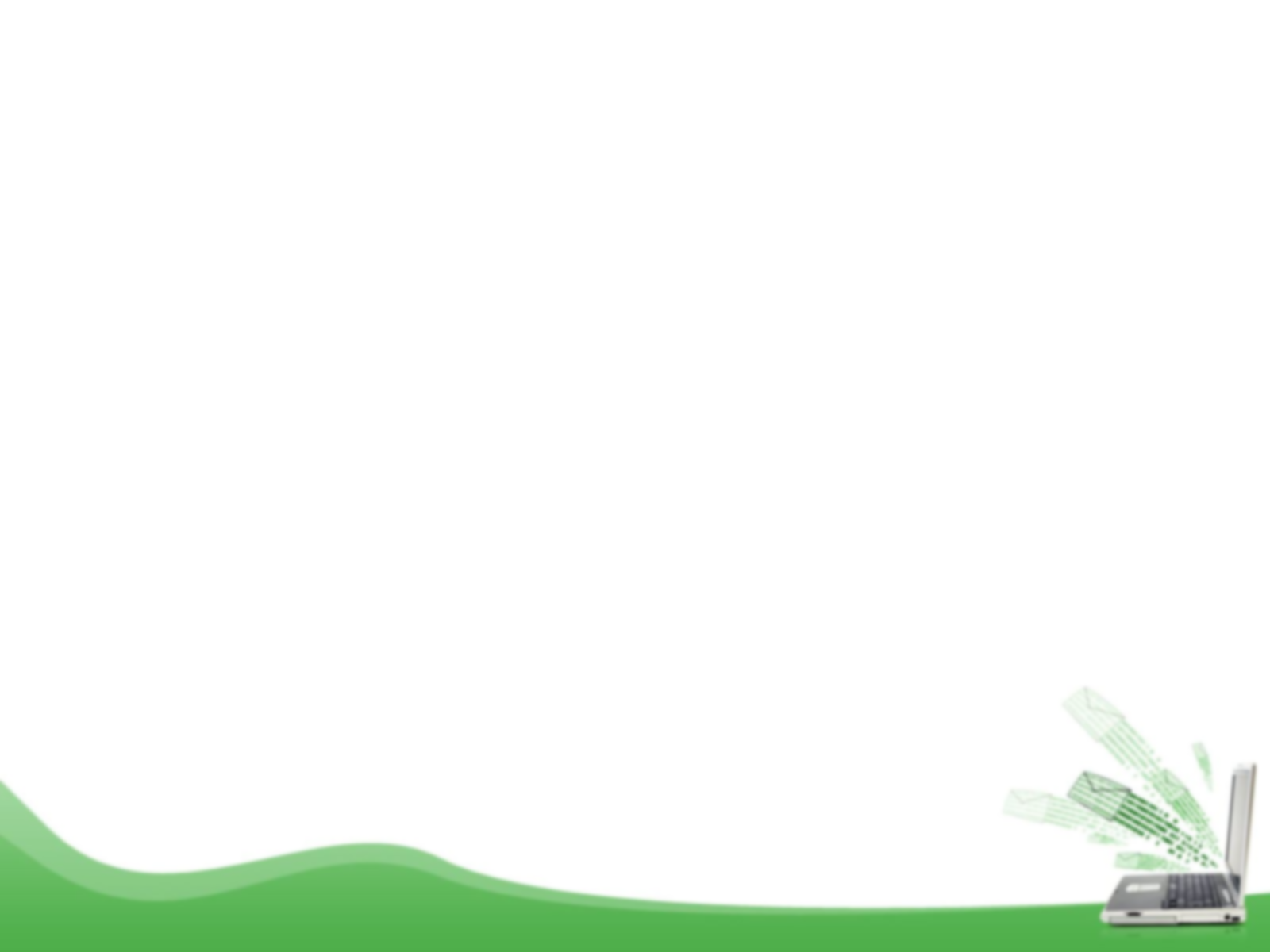 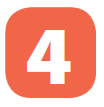 Match the activities with the pictures.
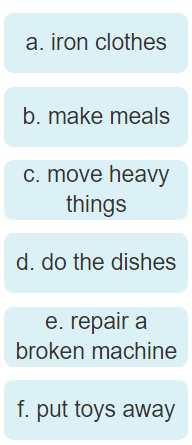 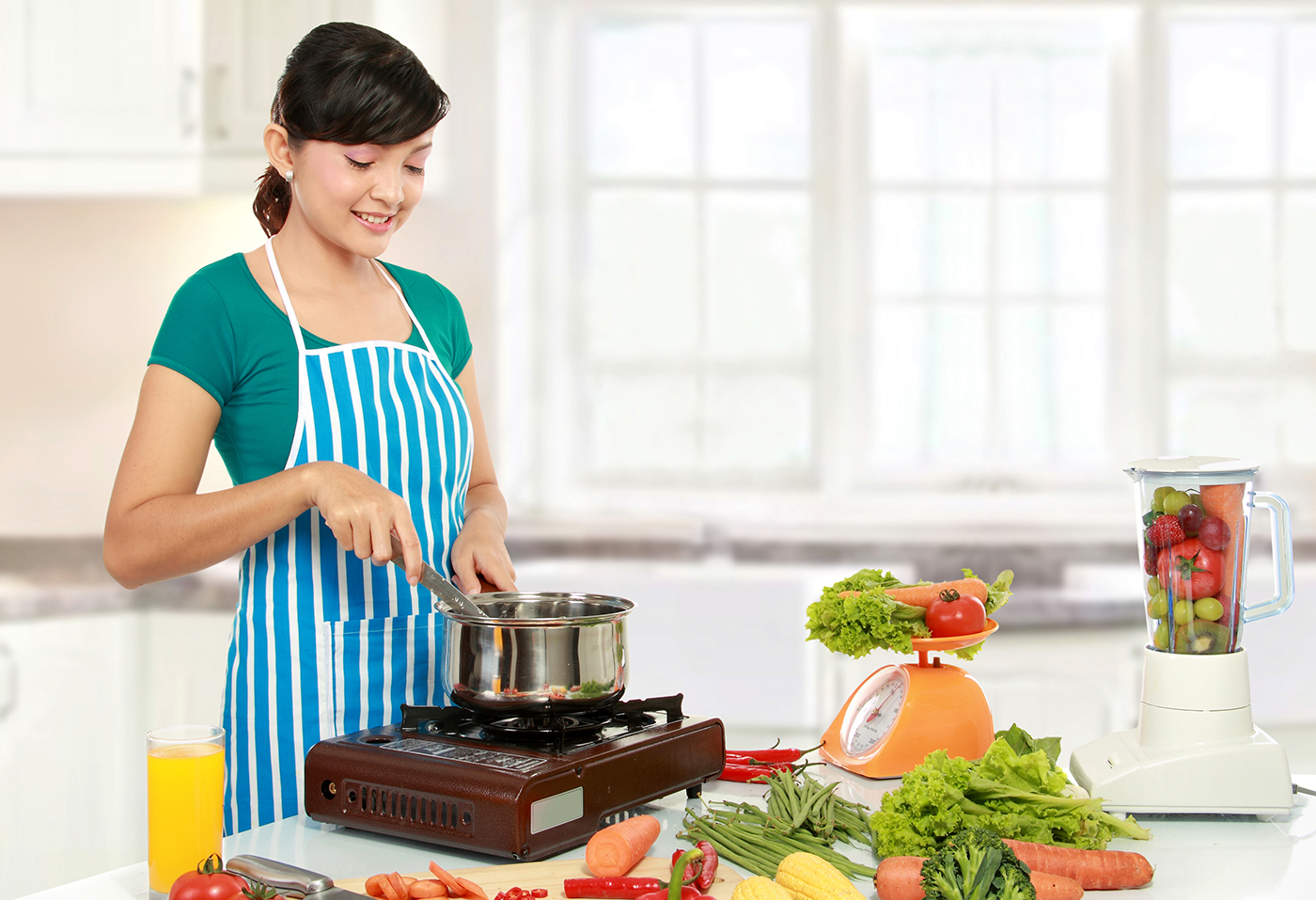 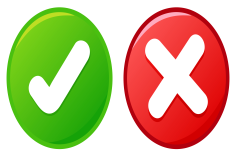 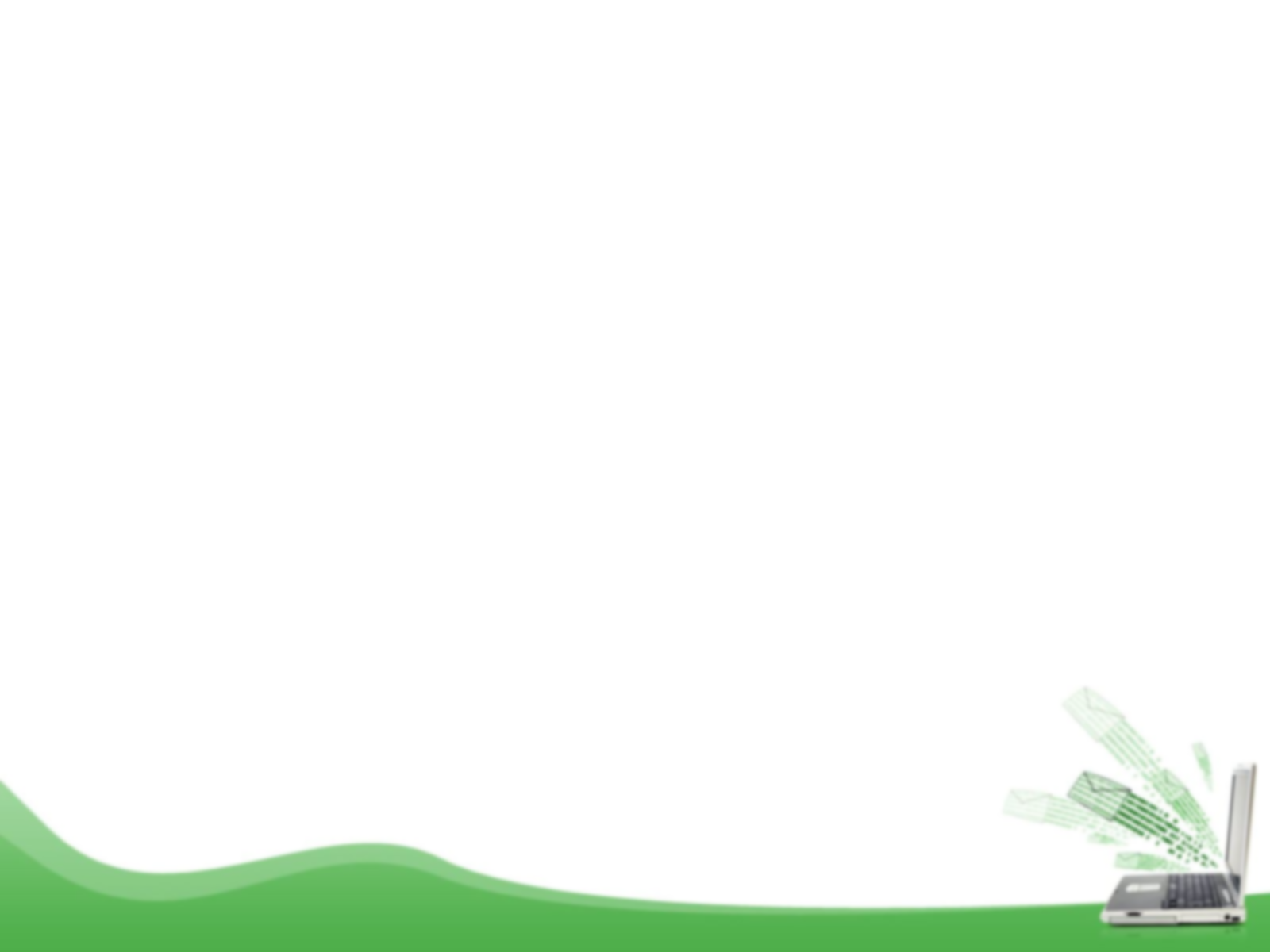 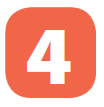 Match the activities with the pictures.
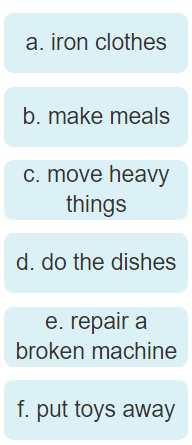 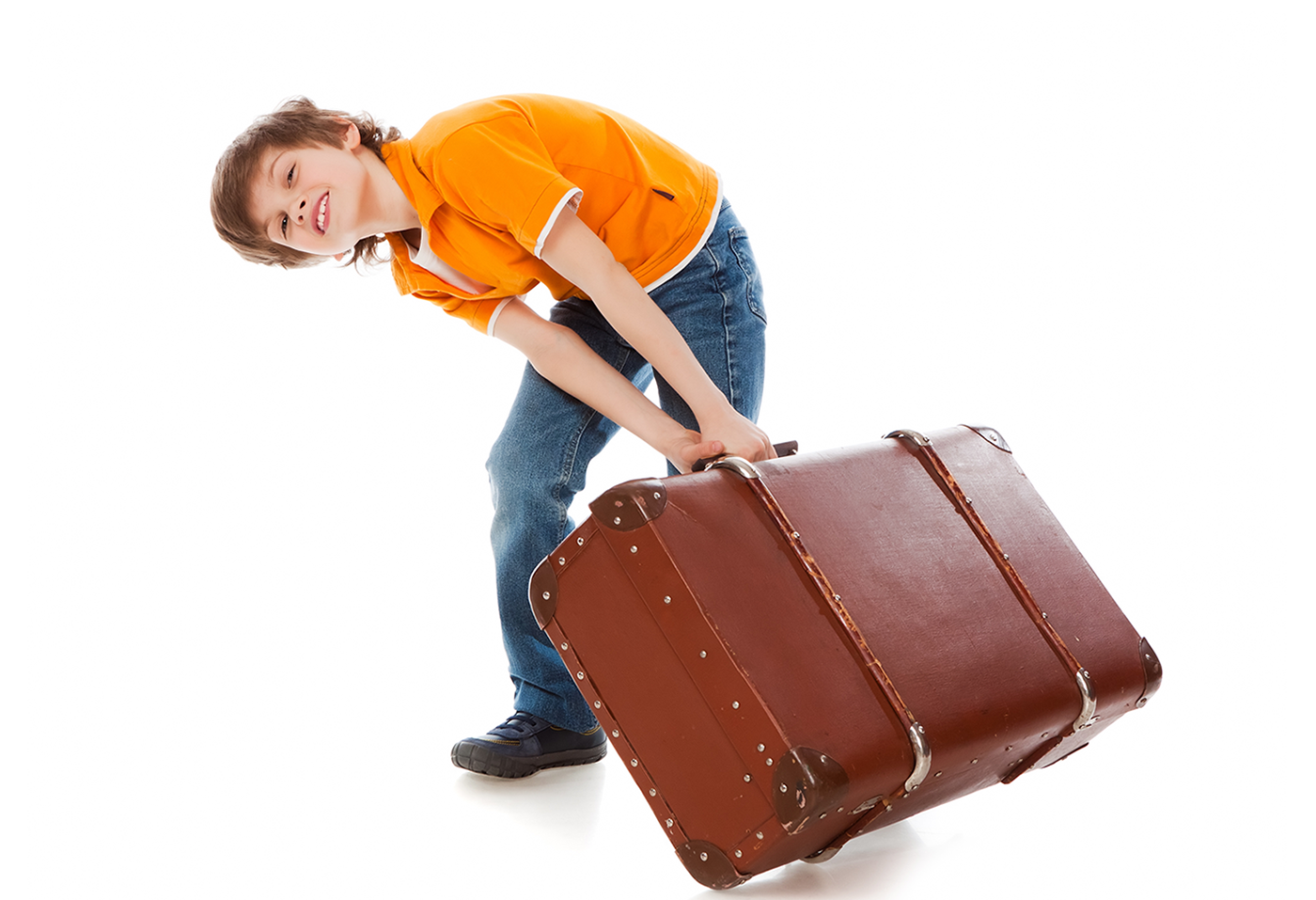 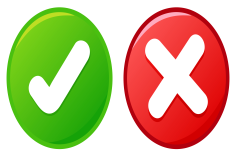 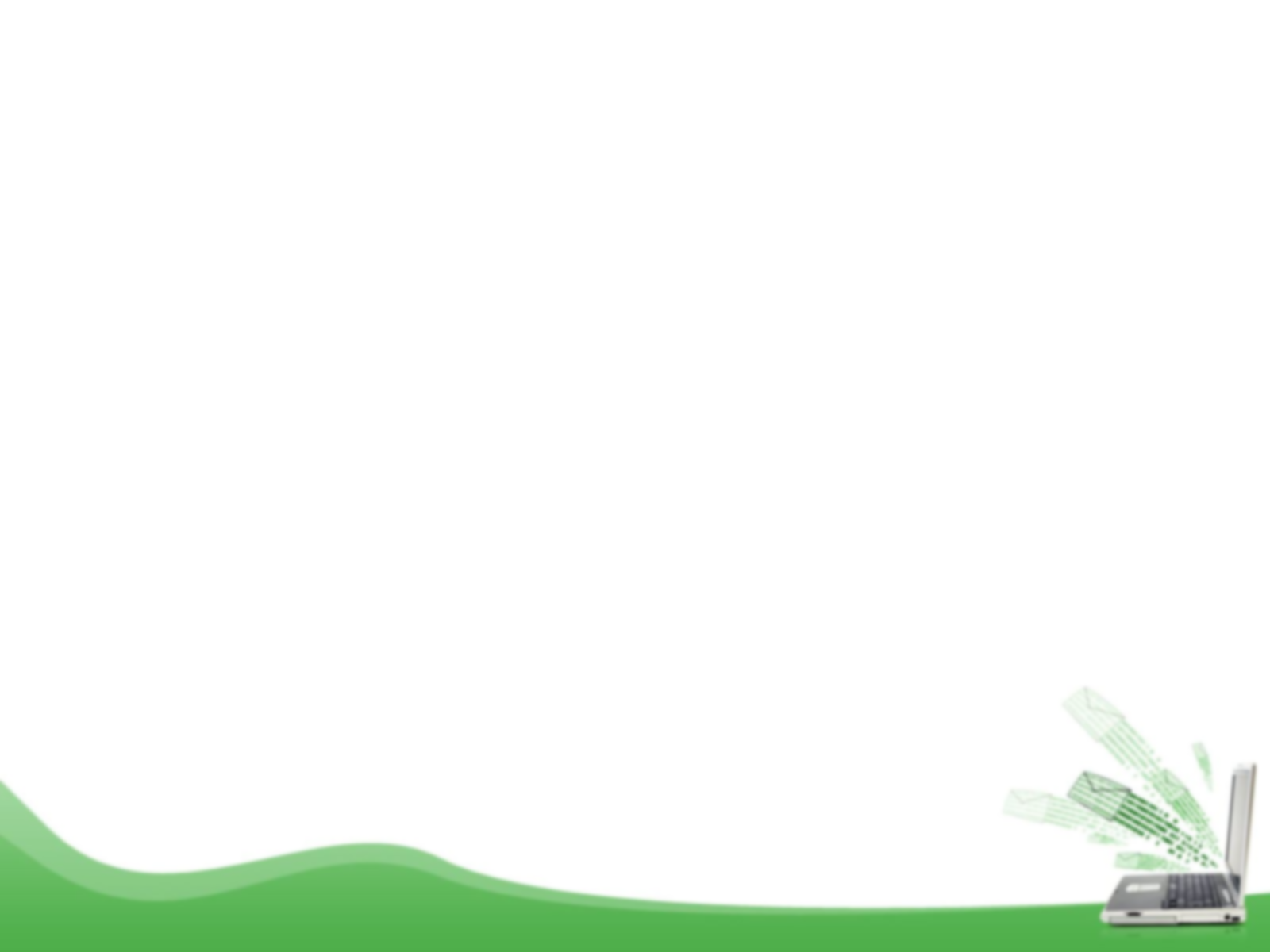 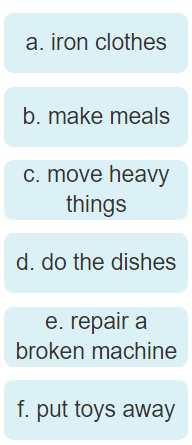 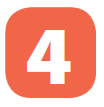 Match the activities with the pictures.
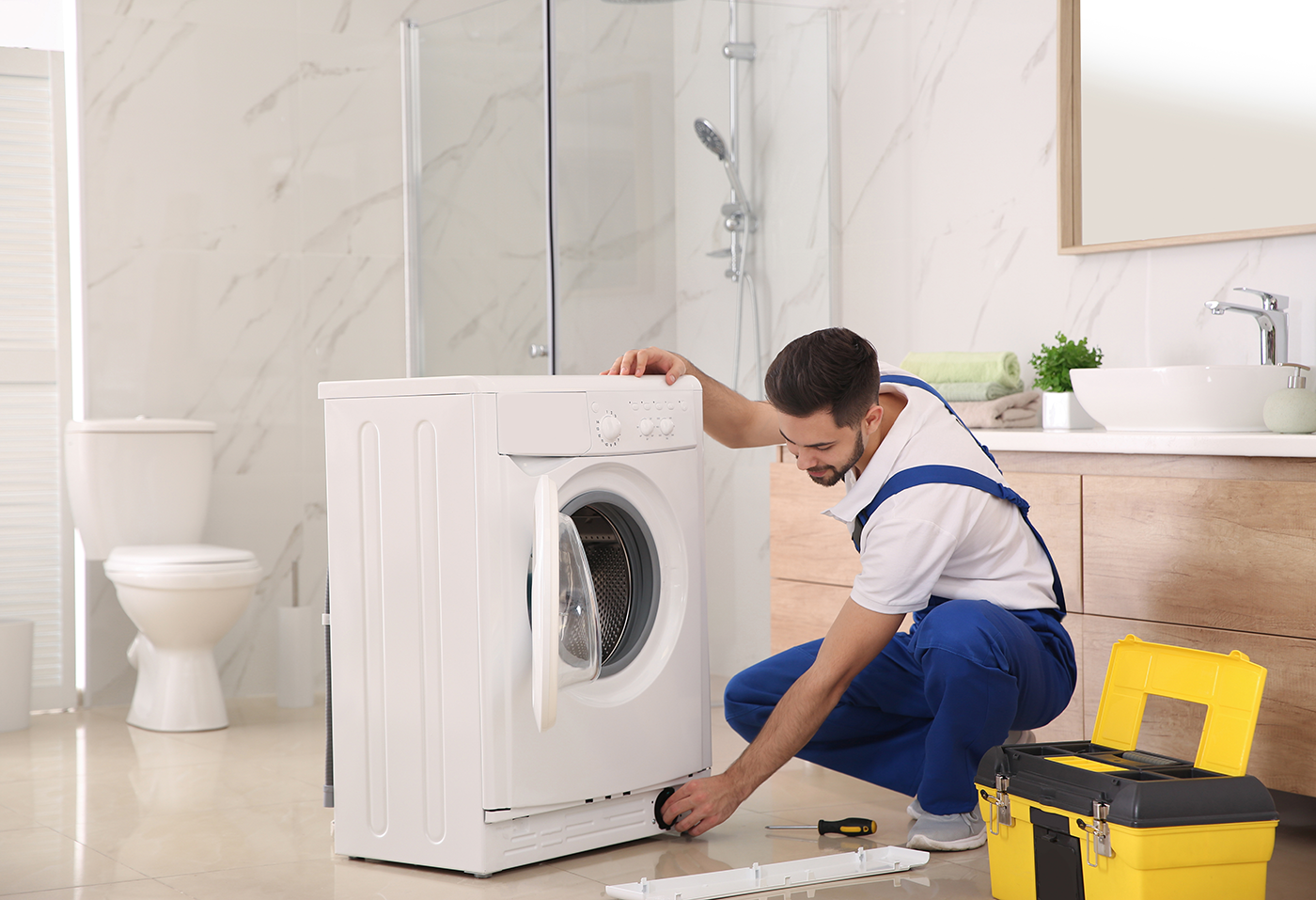 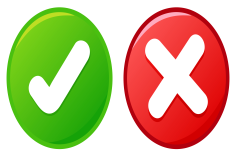 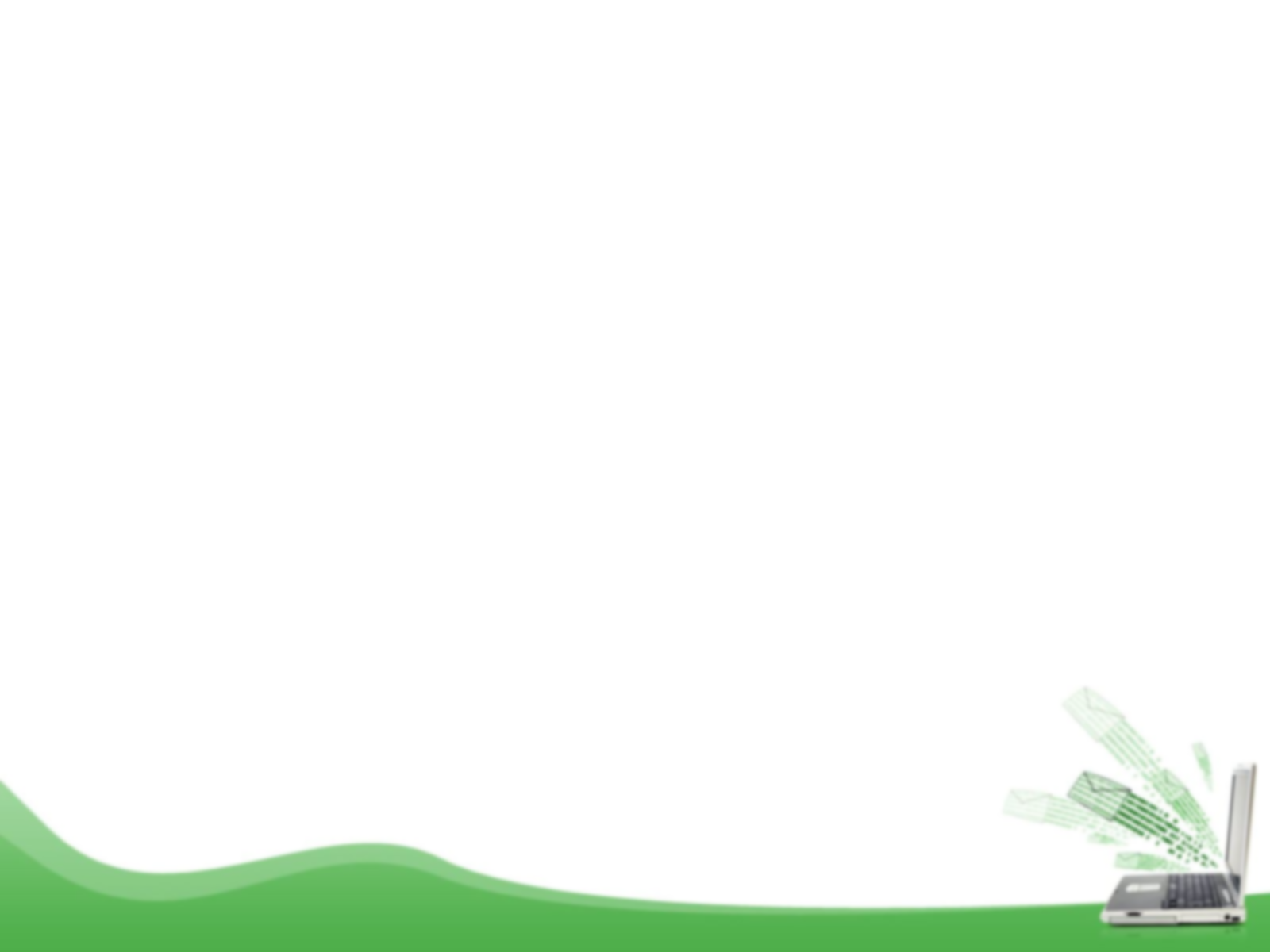 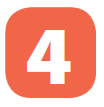 Match the activities with the pictures.
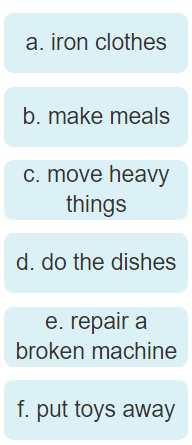 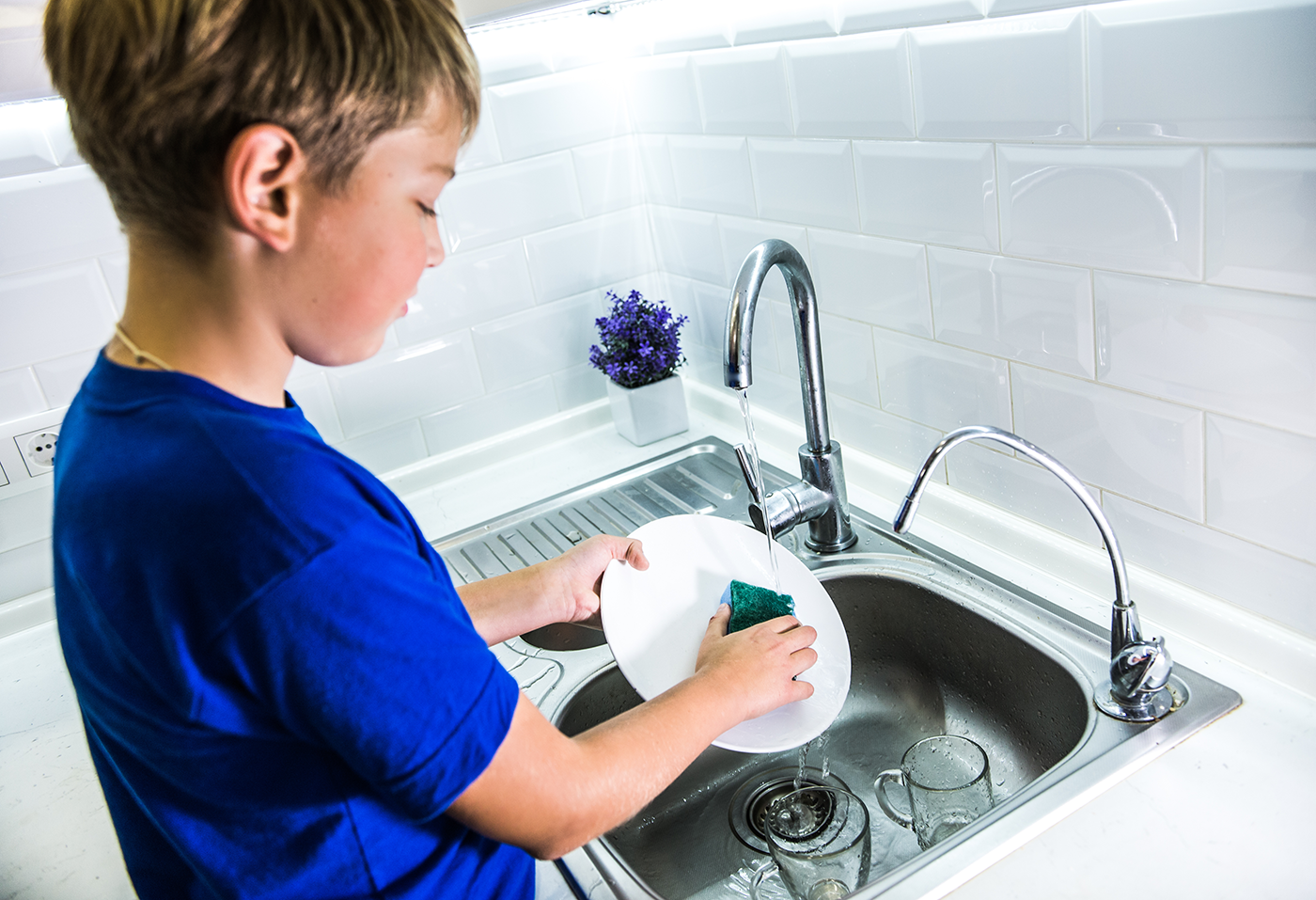 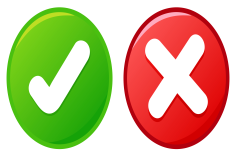 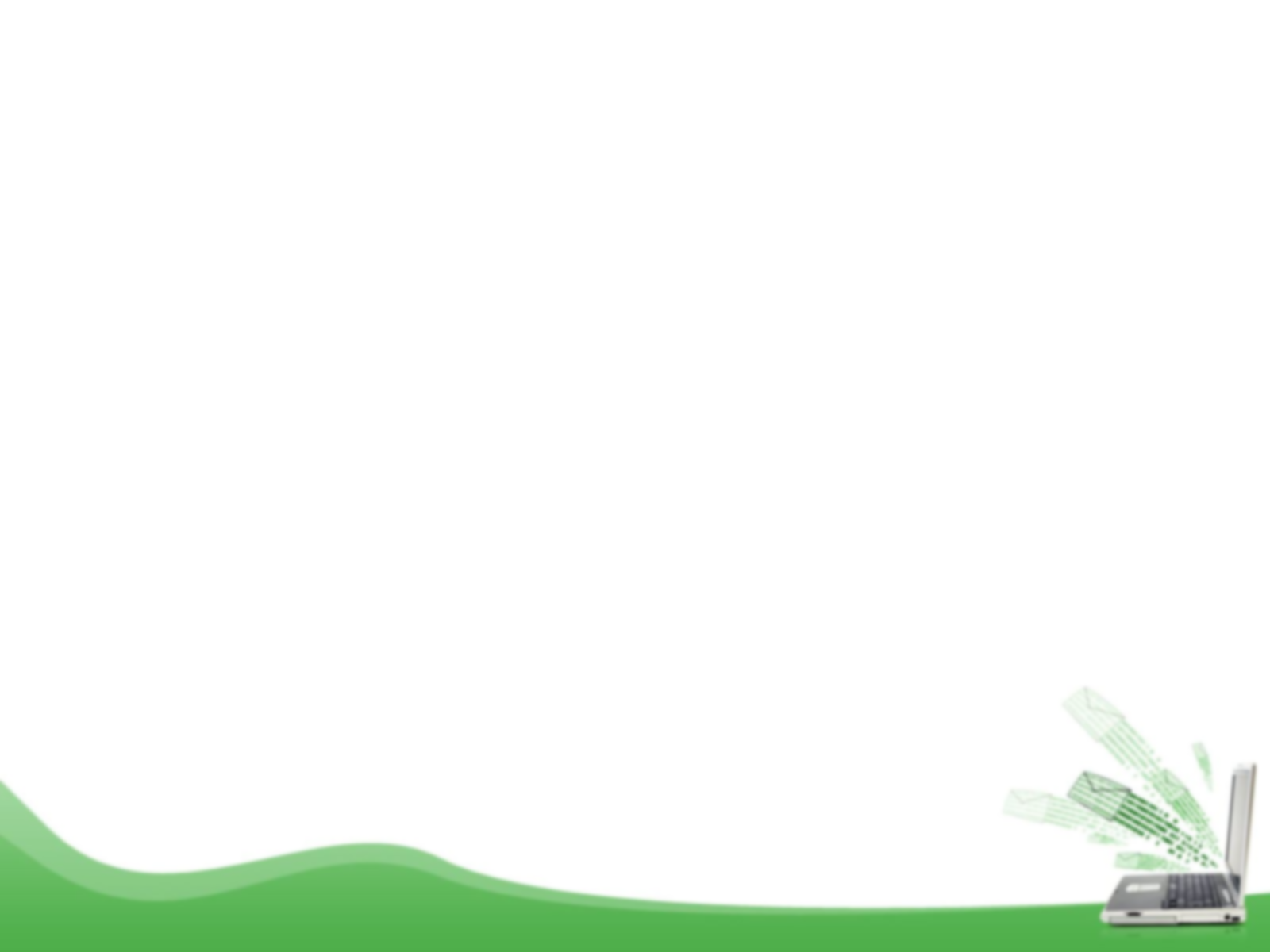 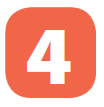 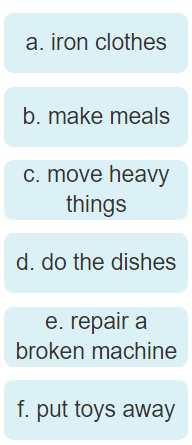 Match the activities with the pictures.
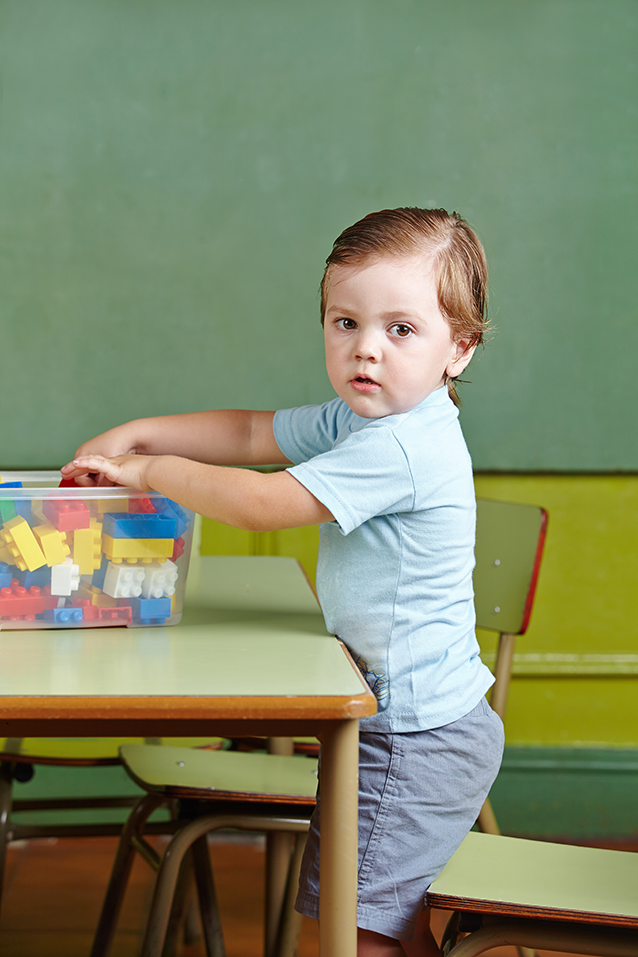 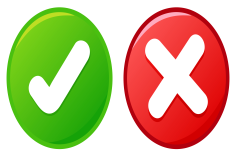 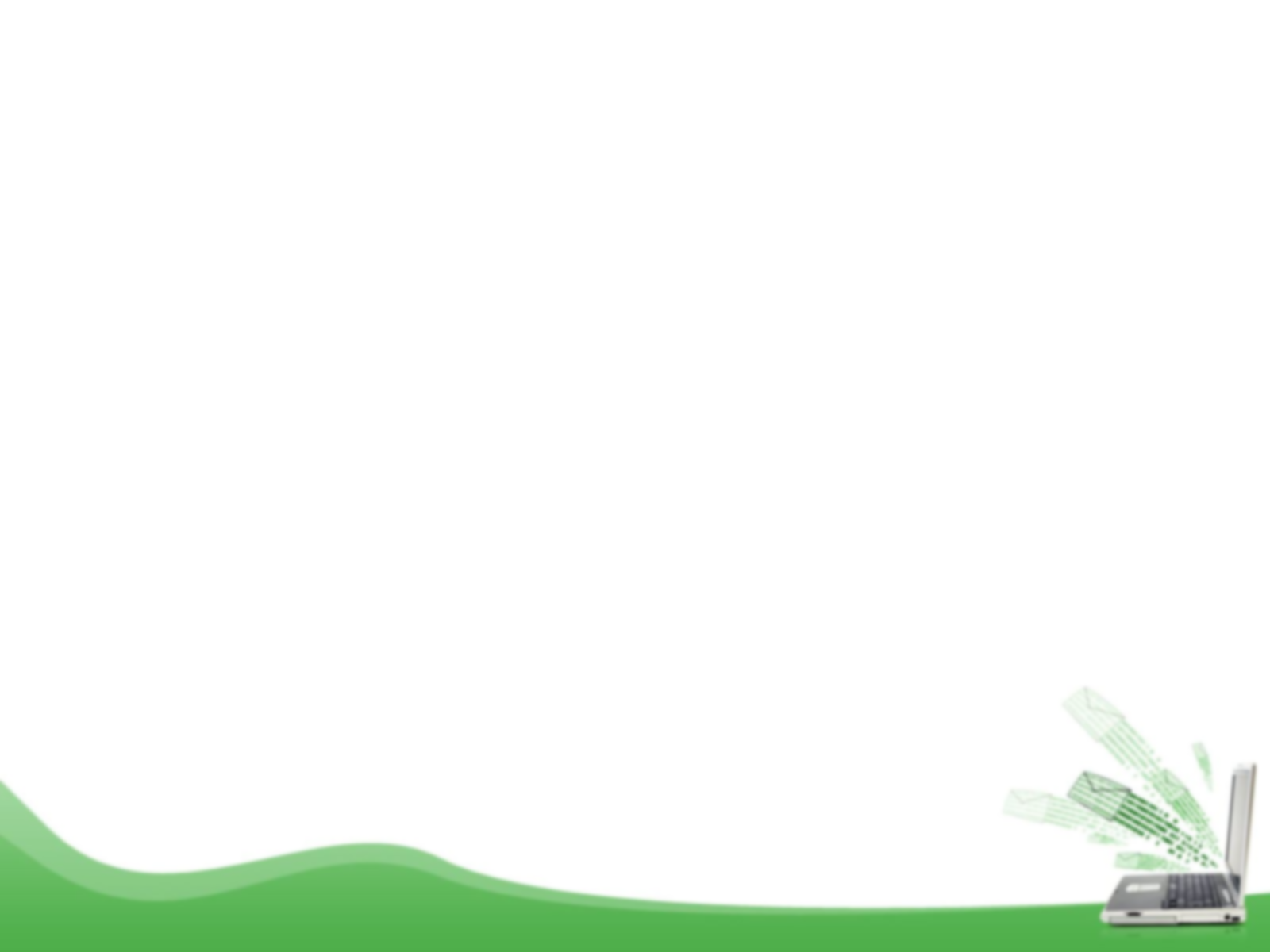 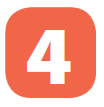 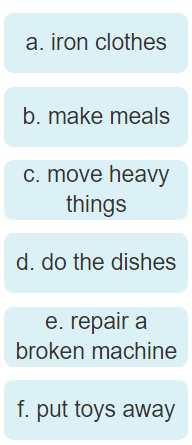 Match the activities with the pictures.
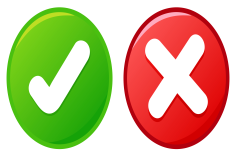 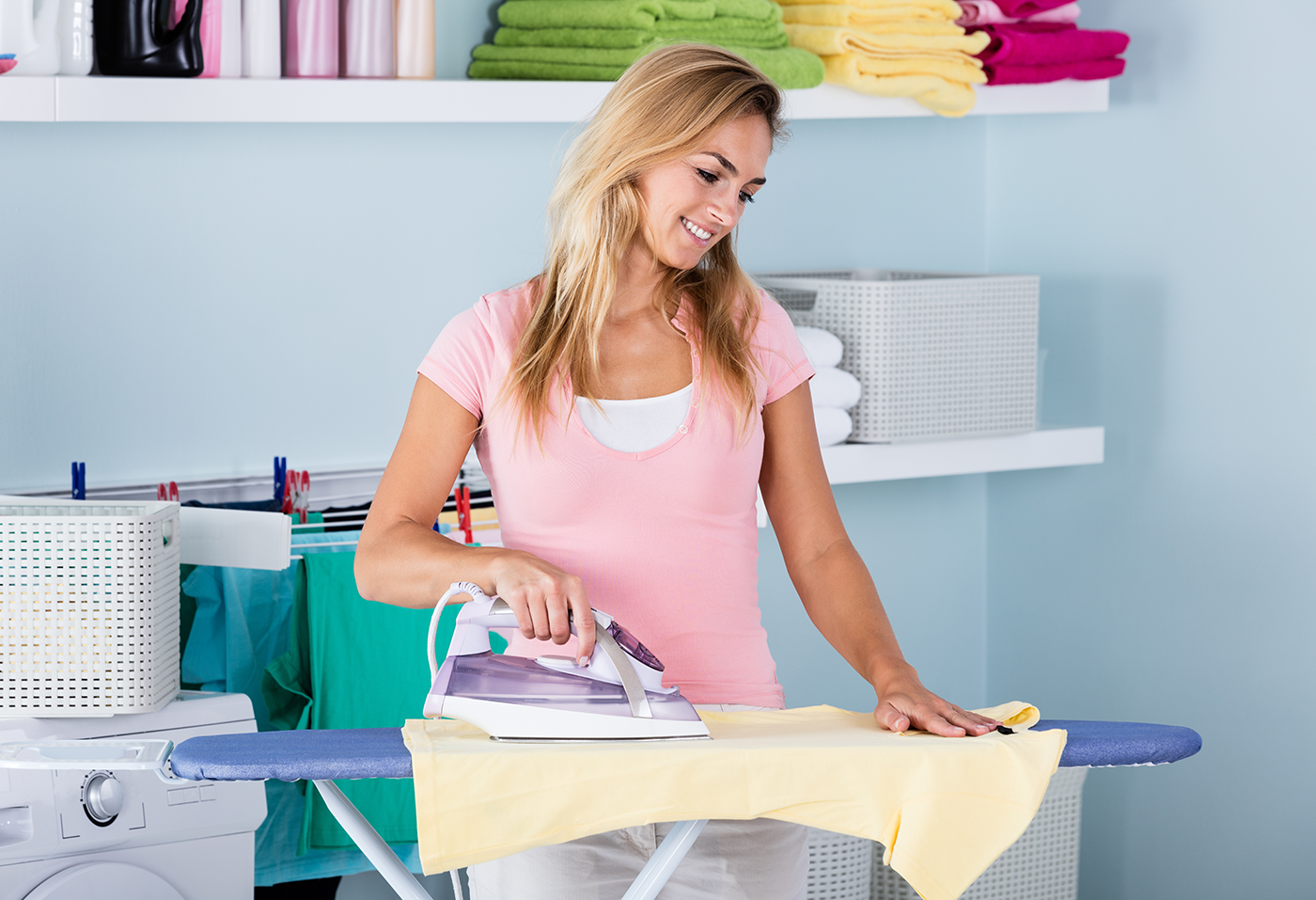 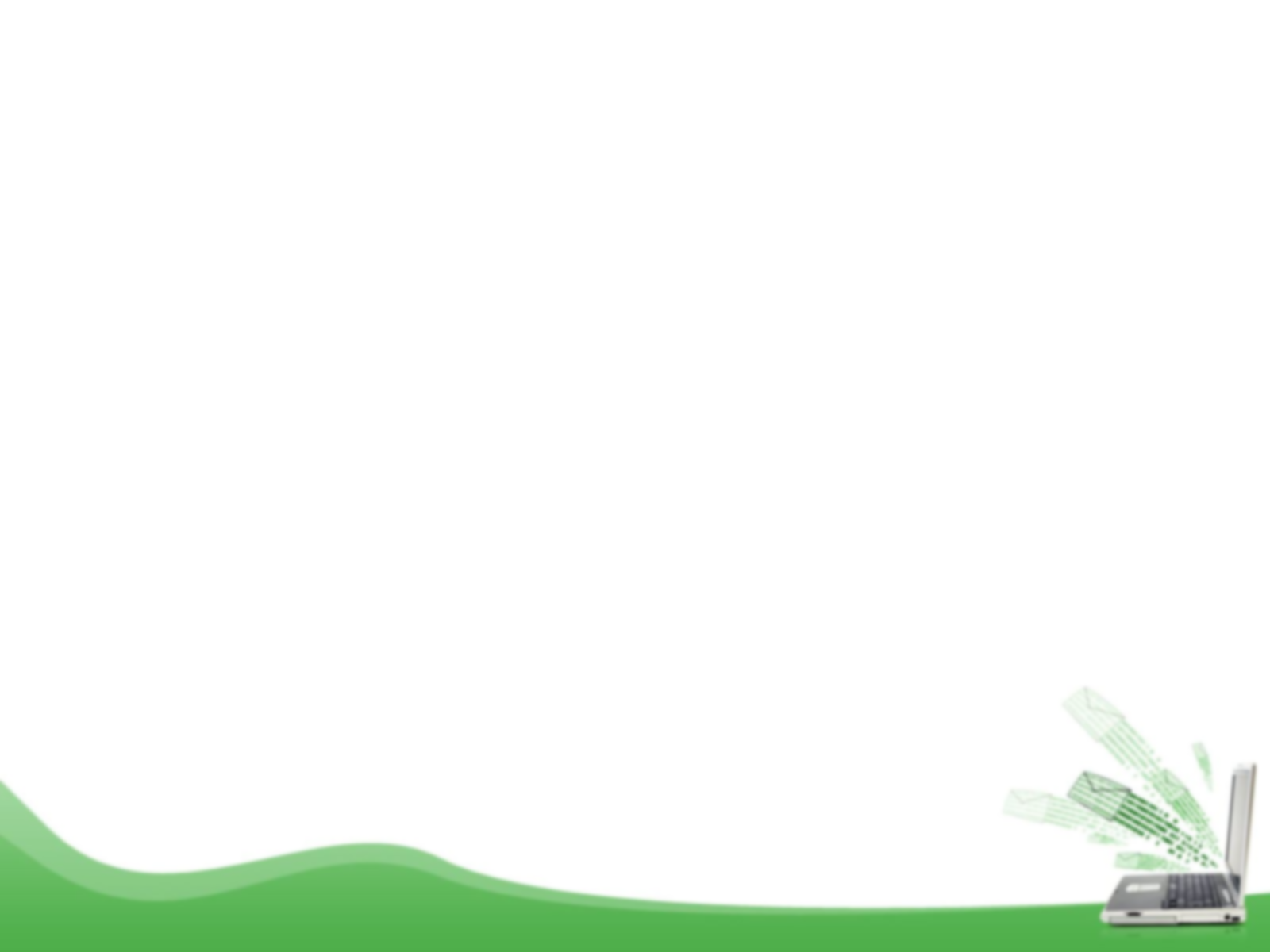 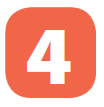 Match the activities with the pictures.
repair a broken machine
a.
a.
c.
c.
e.
e.
iron clothes
iron clothes
move heavy things
move heavy things
repair a broken machine
b.
b.
d.
d.
f.
f.
make meals
make meals
do the dishes
do the dishes
put toys away
put toys away
1
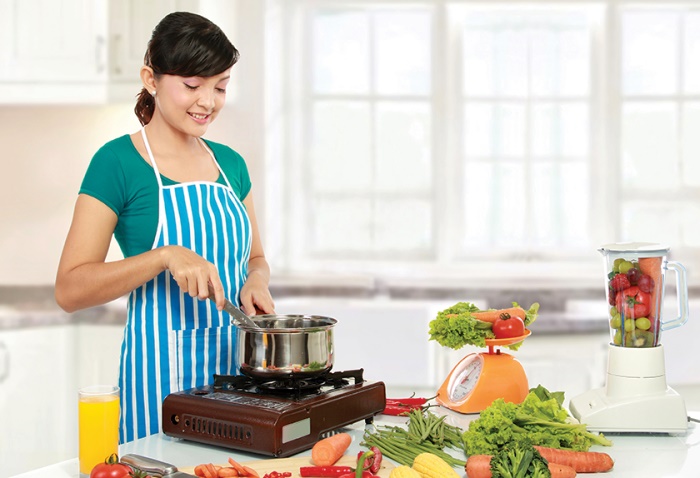 2
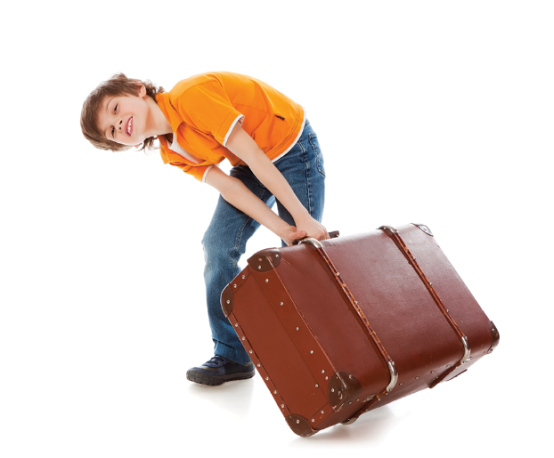 3
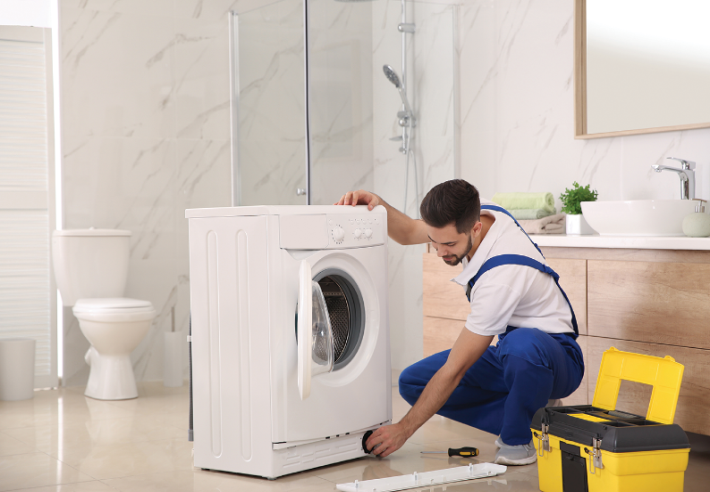 4
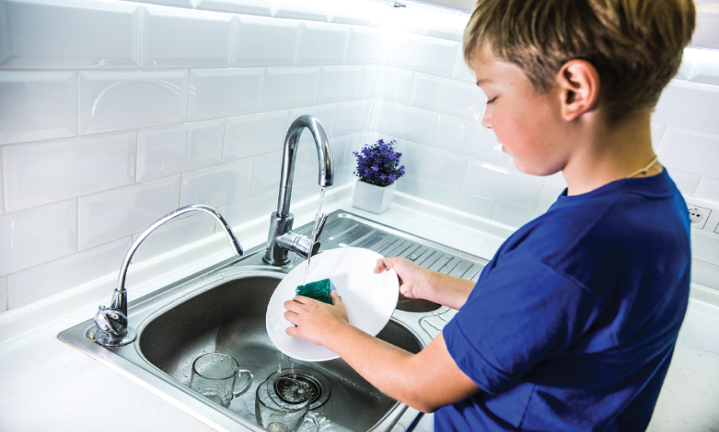 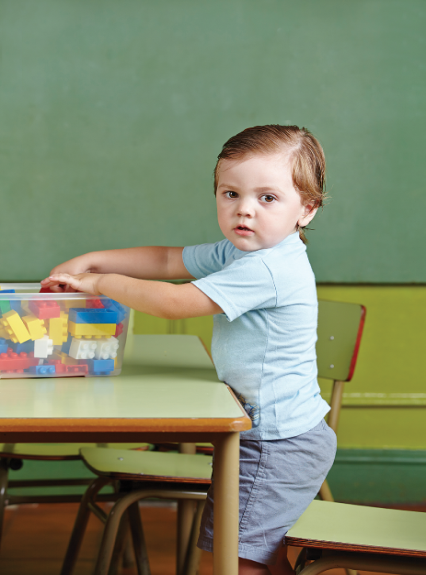 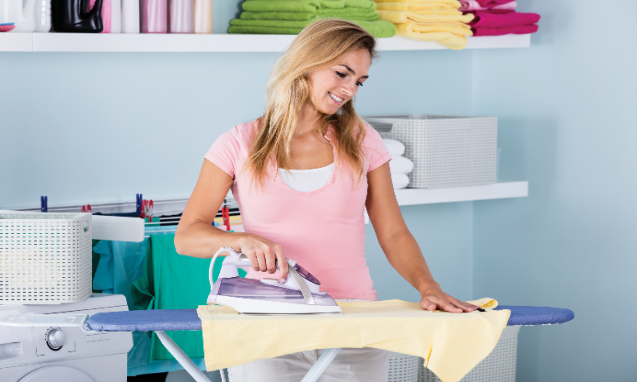 5
6
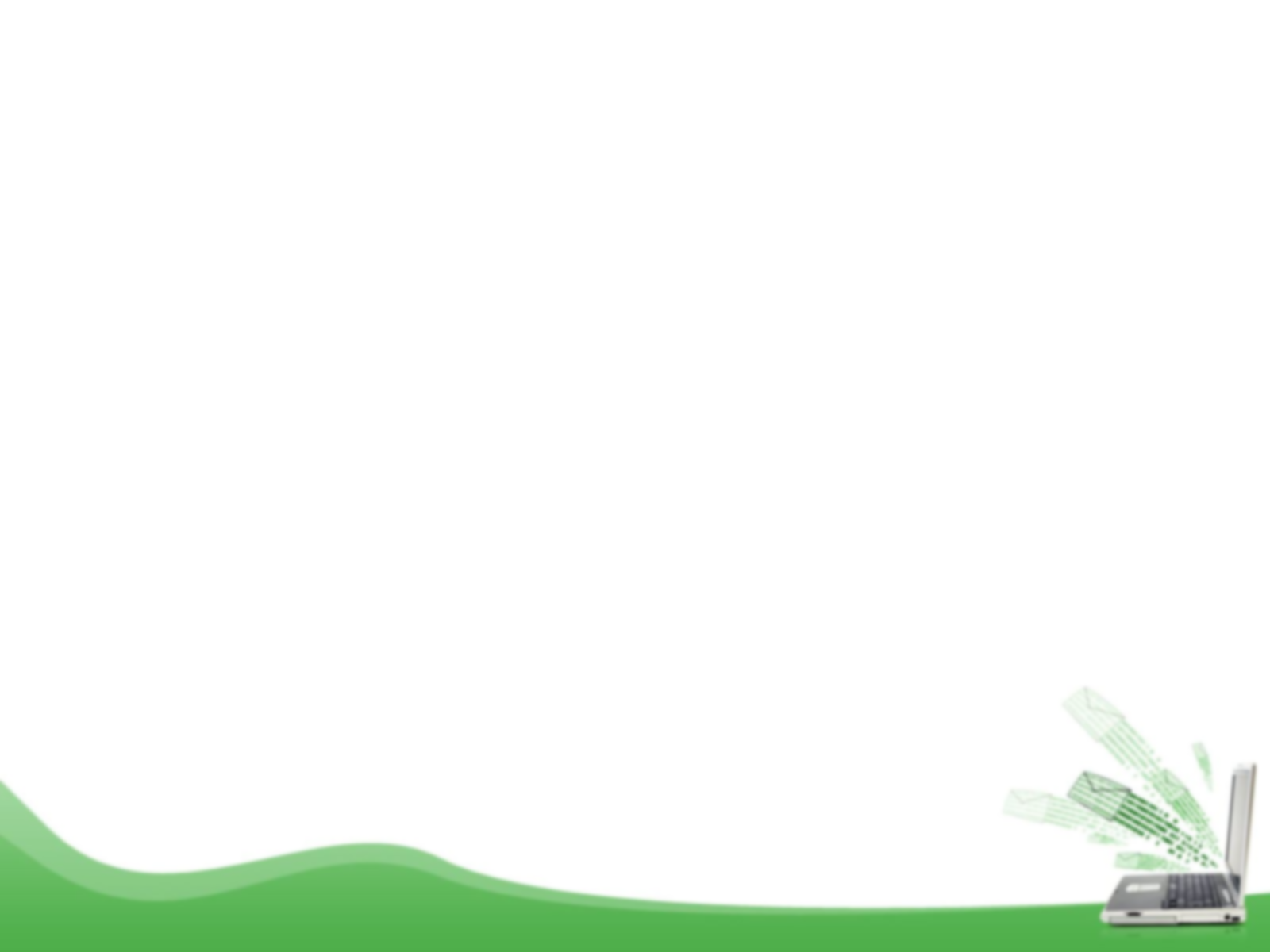 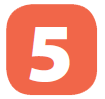 Miming
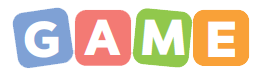 Work in groups. A student mimes one of the activities in 4 and the others try to guess. Then swap.
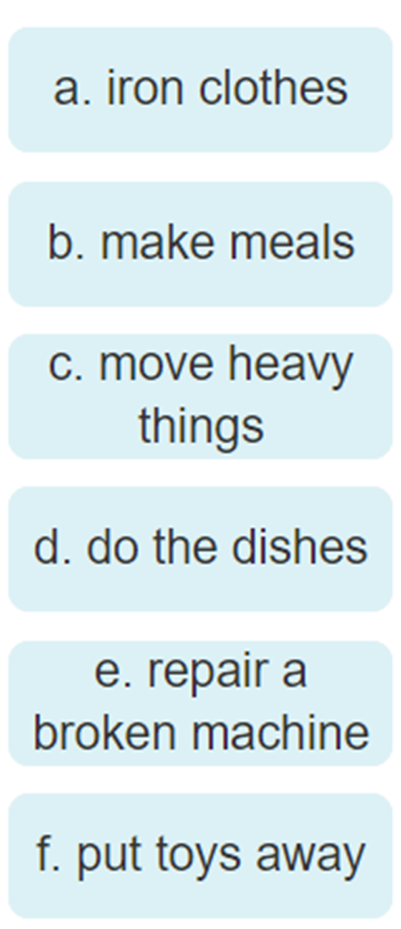 Example:
A:  What am I doing?
B:  You’re doing the dishes.
A:  Yes, that’s right. / No, try again.
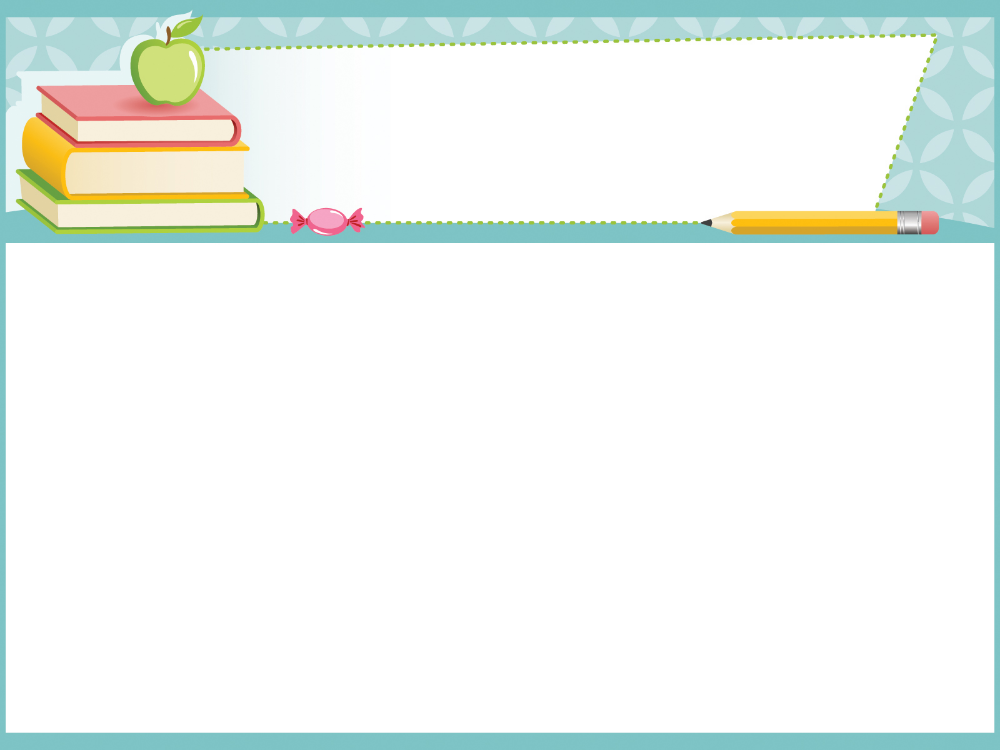 homework
-  Learn all the new words by heart .
-  Read the dialogue again.
-  Prepare  lesson 2 ( A closer look 1).
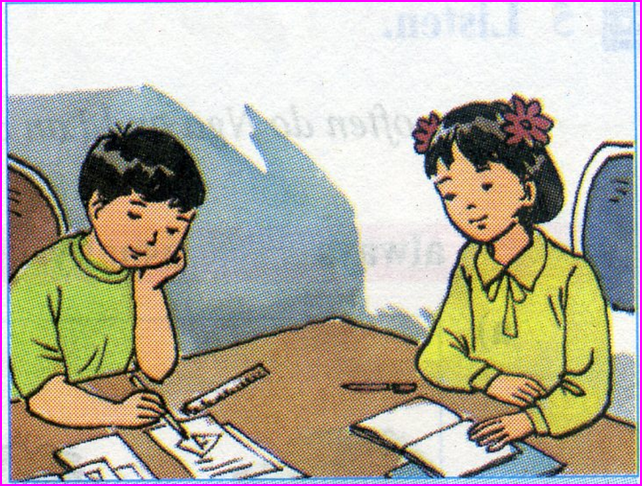 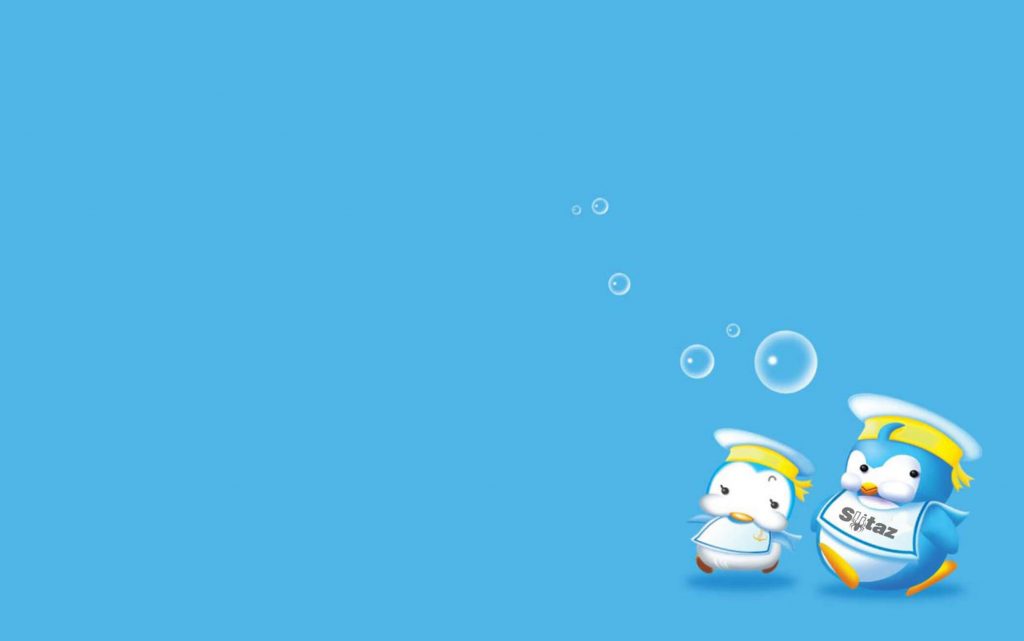 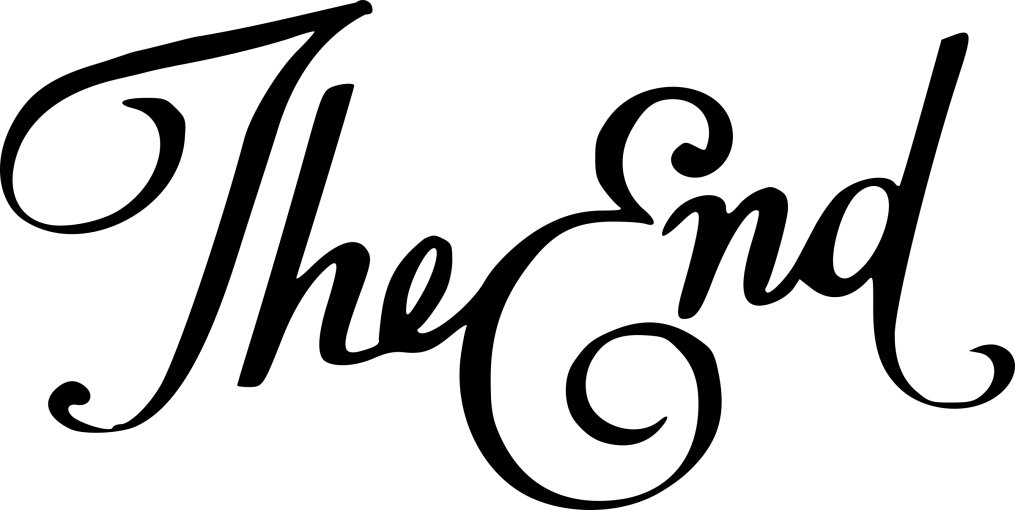 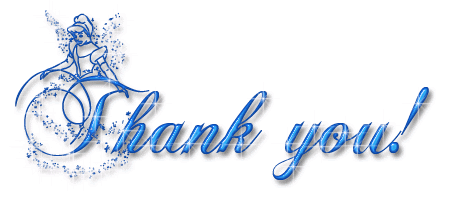